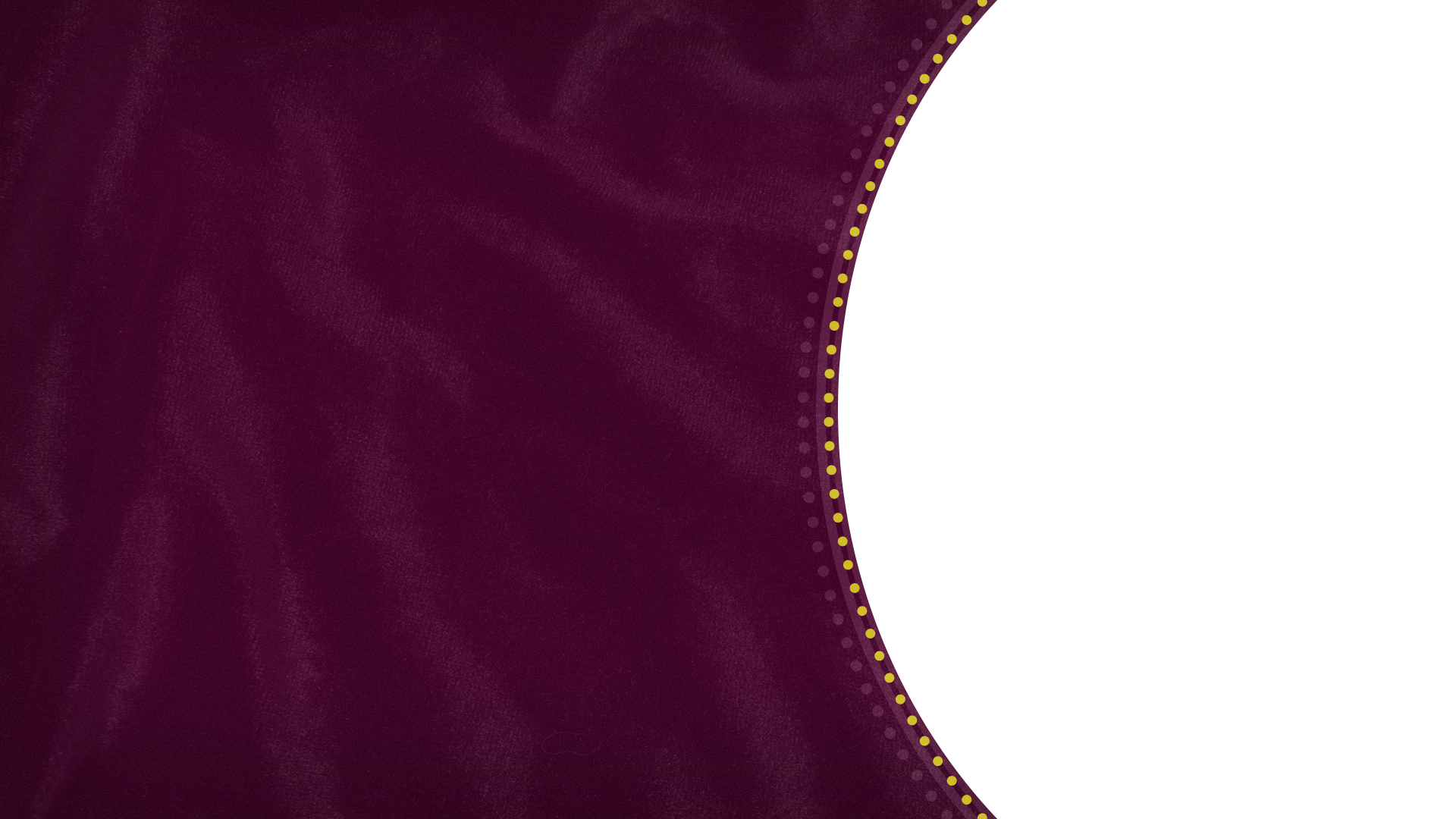 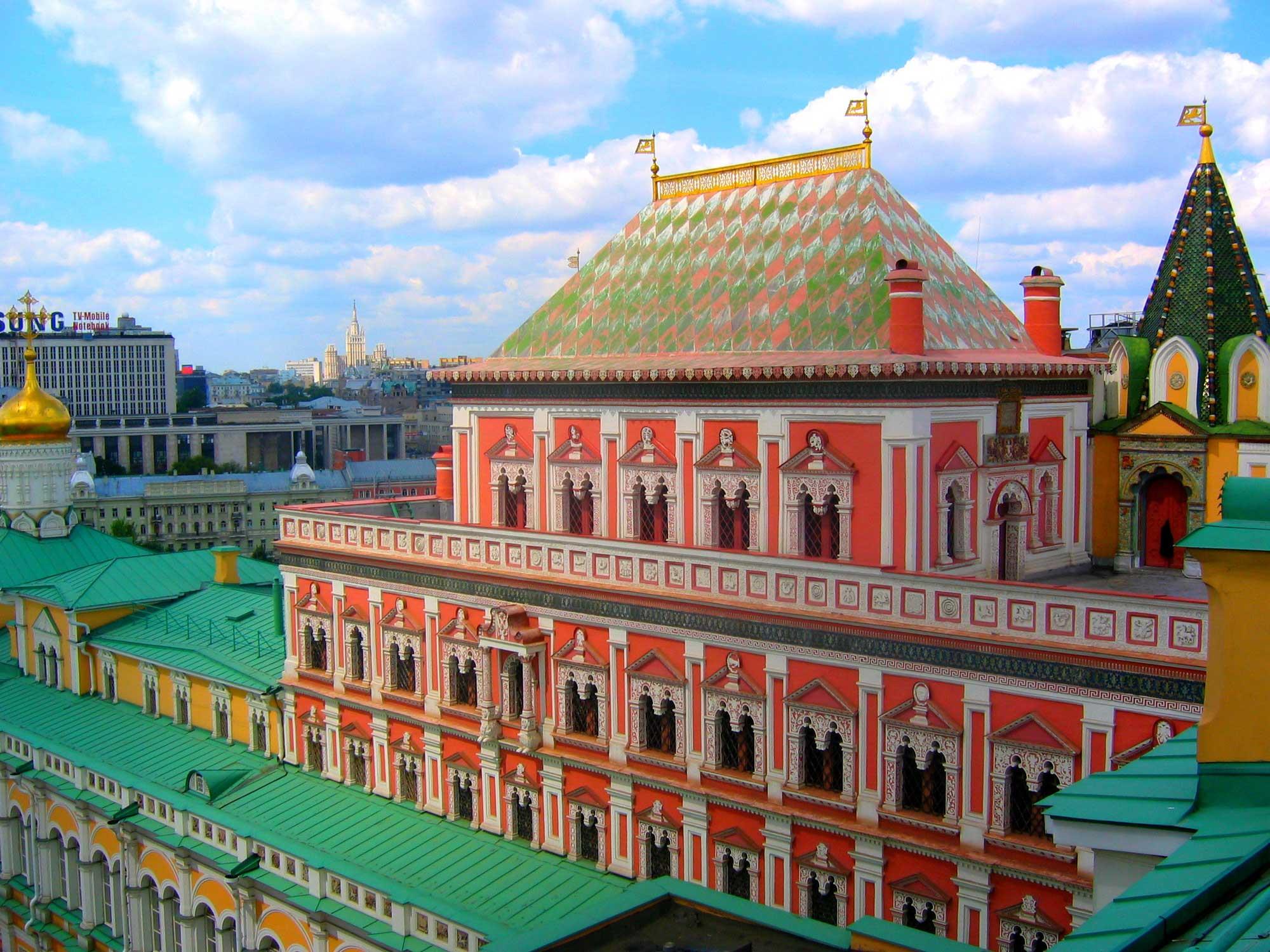 Культура народов России 
в XVII веке
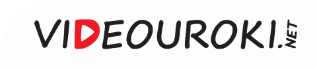 В русском языке есть множество пословиц, 
в которых упоминаются 
Фома и Ерёма.
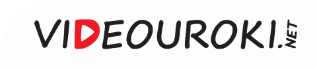 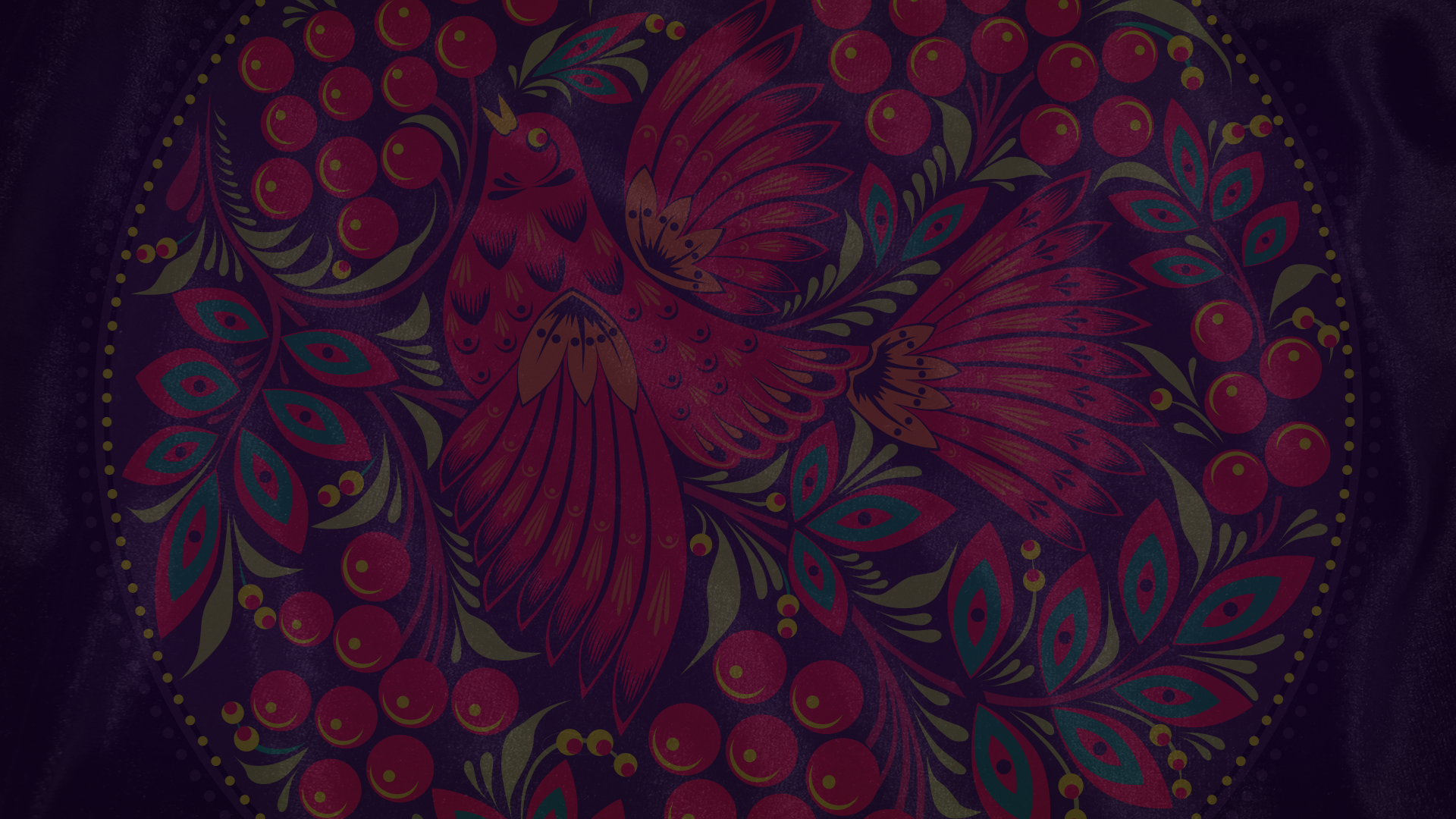 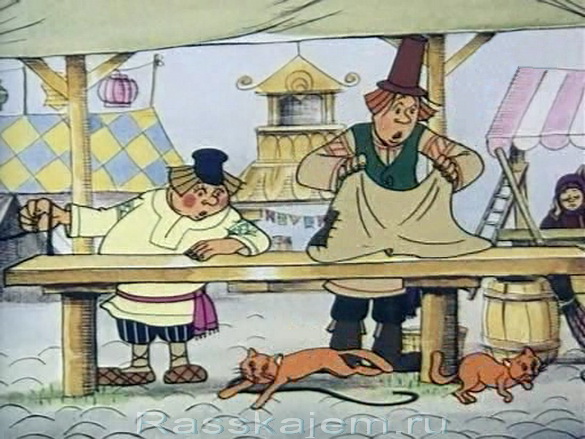 «Я ему про Фому, а он мне про Ерёму».
«Не бей Фому за Ерёмину вину».
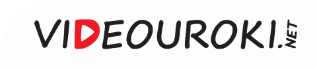 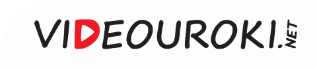 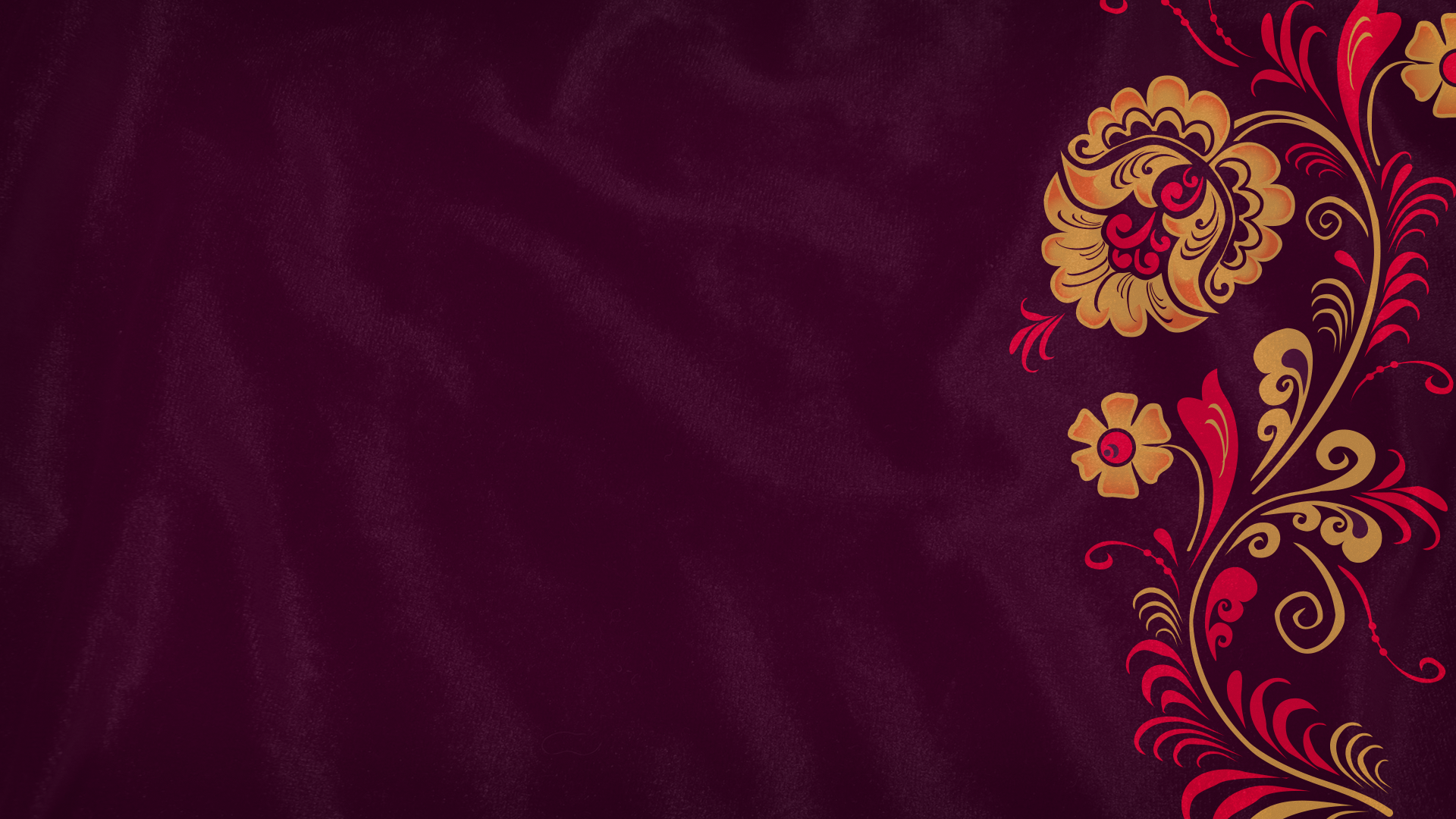 Вопросы занятия
1
Образование в России.
2
Просвещение и наука.
3
Литература.
4
Архитектура.
5
Живопись и театр.
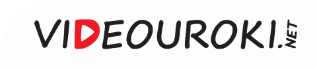 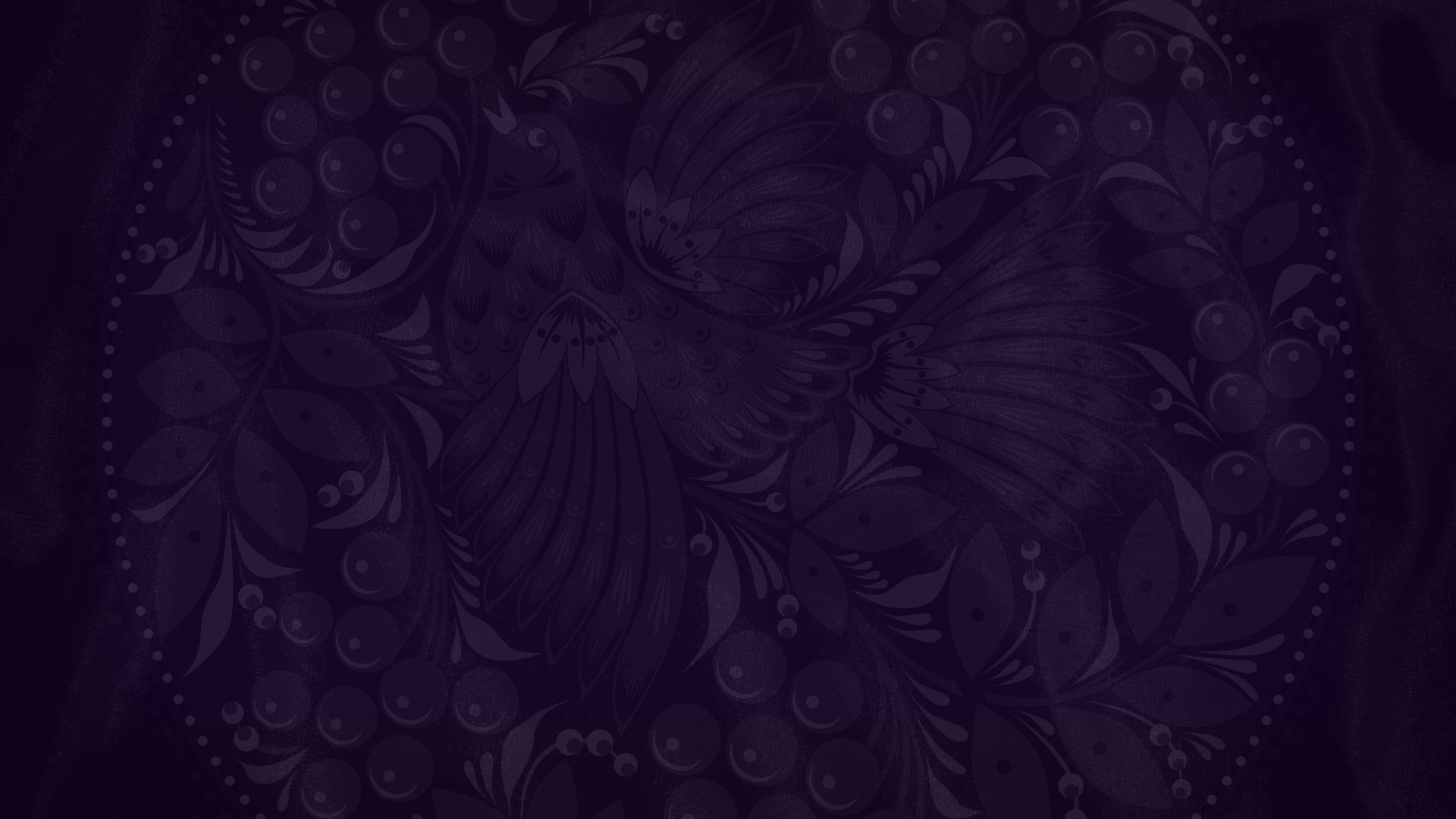 Условия развития русской культуры
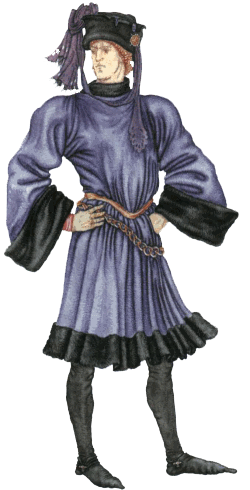 Контакты с иностранными государствами привели к усилению европейского влияния в России.
1
Из Левобережной Украины в Москву стали приезжать священники, живописцы и учёные.
2
В Москву съезжались купцы, ремесленники, лекари из Англии, Голландии, Италии.
3
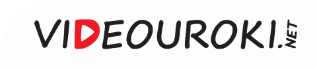 А. Бенуа.
В Немецкой слободе.
1911
Русская православная церковь опасалась усиления католического влияния, поэтому иностранцы селились в Немецкой слободе.
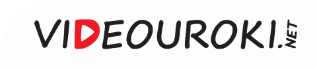 Просвещение
Рост экономики
Укрепление самодержавной власти
Возникновение необходимости распространения грамотности
К концу XVII века 24 % взрослых мужчин Москвы были грамотными
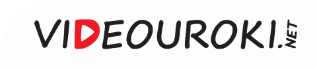 А. Рябушкин.
Школа XVII века.
1903
Наибольшее распространение получило домашнее обучение.
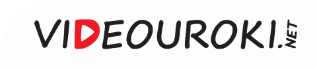 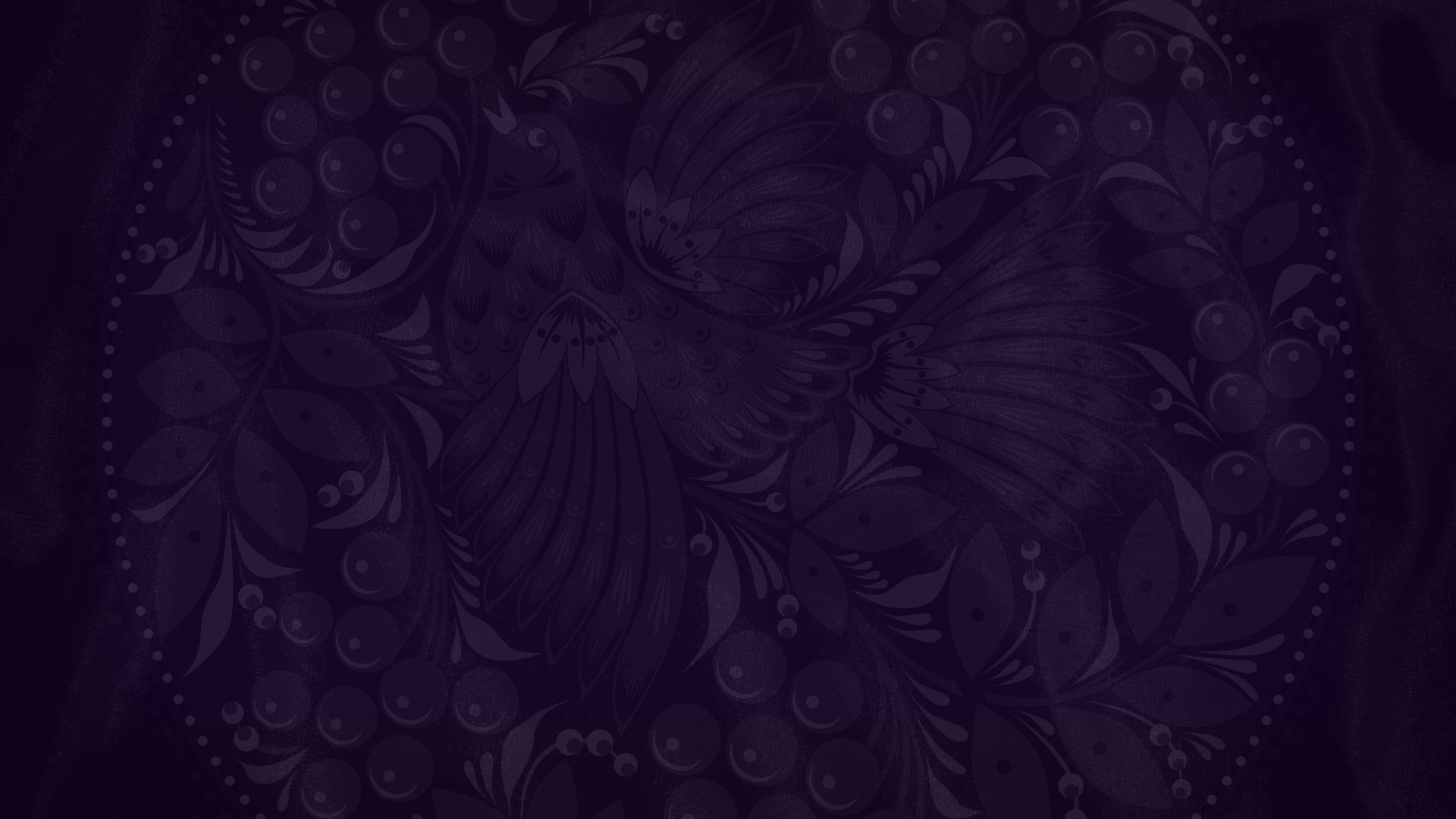 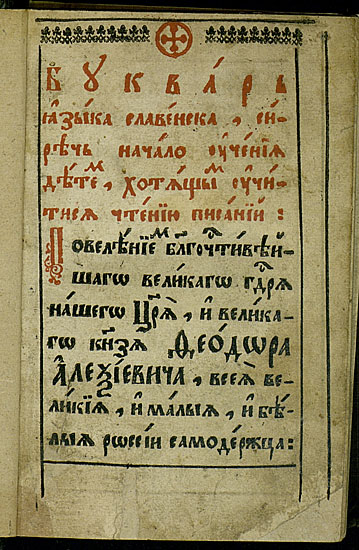 Просвещение
1
2
Для детей бояр и дворян нанимали учителей 
из-за границы.
Образованием посадских детей занимались либо члены семьи, либо представители духовенства.
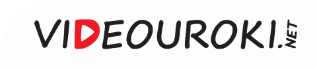 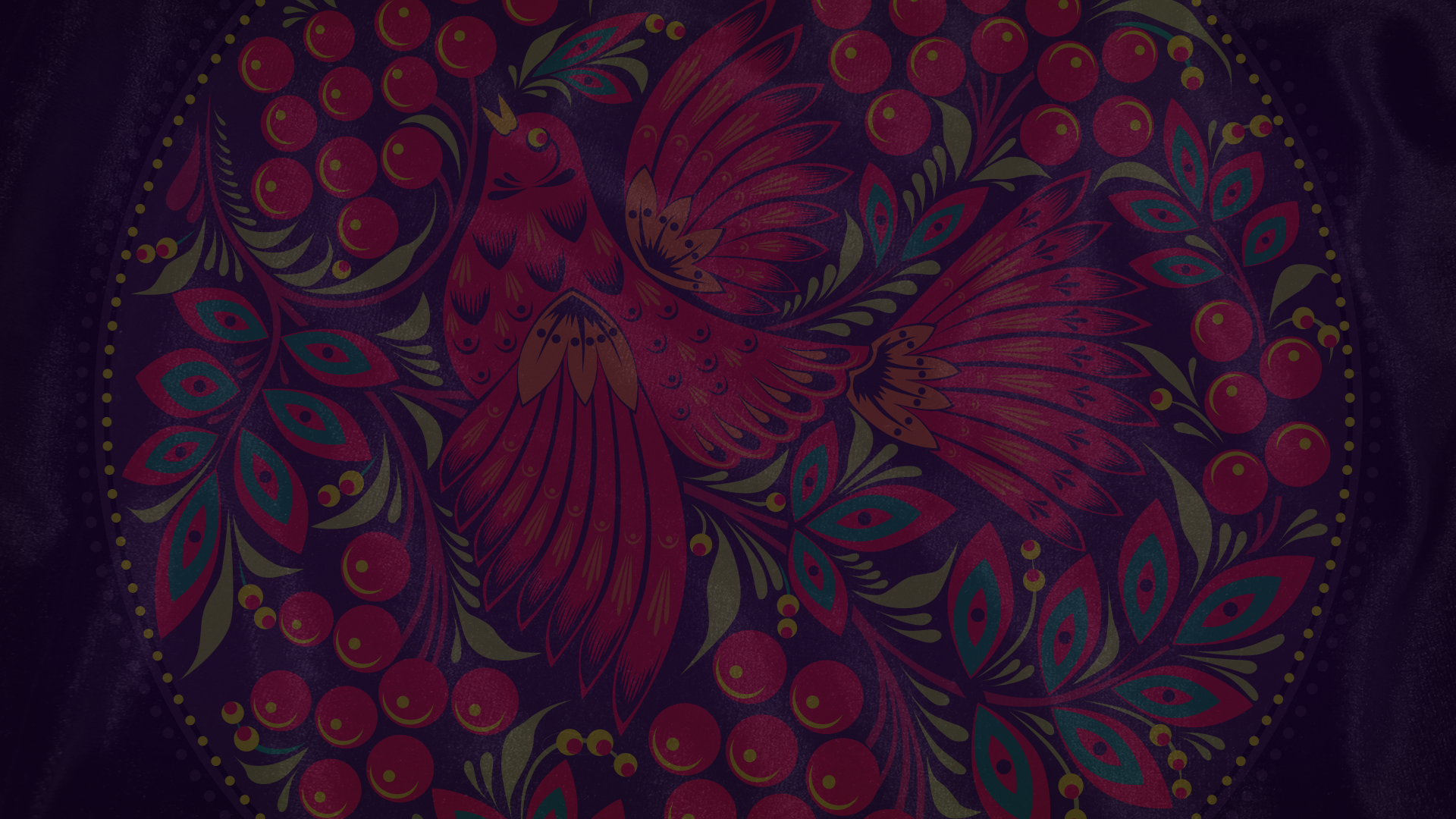 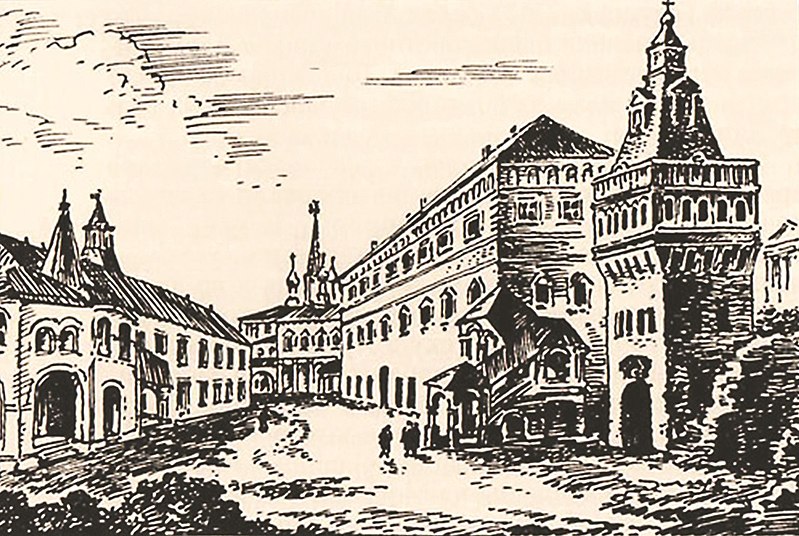 В 1654 году при Аптекарском приказе основали лекарскую школу.
В школе при Посольском приказе готовили переводчиков.
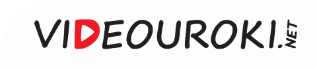 В XVII веке увеличилось количество печатных книг, большинство 
из которых были доступны всем слоям населения.
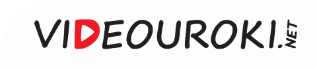 «Букварь» 
В. Бурцова-Протопопова
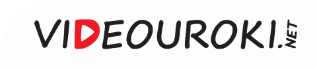 «Грамматика» 
М. Смотрицкого
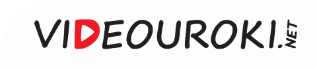 Страницы из «Космографии» Г. Меркатора
Широко распространились переводы иностранных книг, в которых содержались передовые знания.
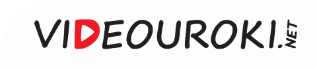 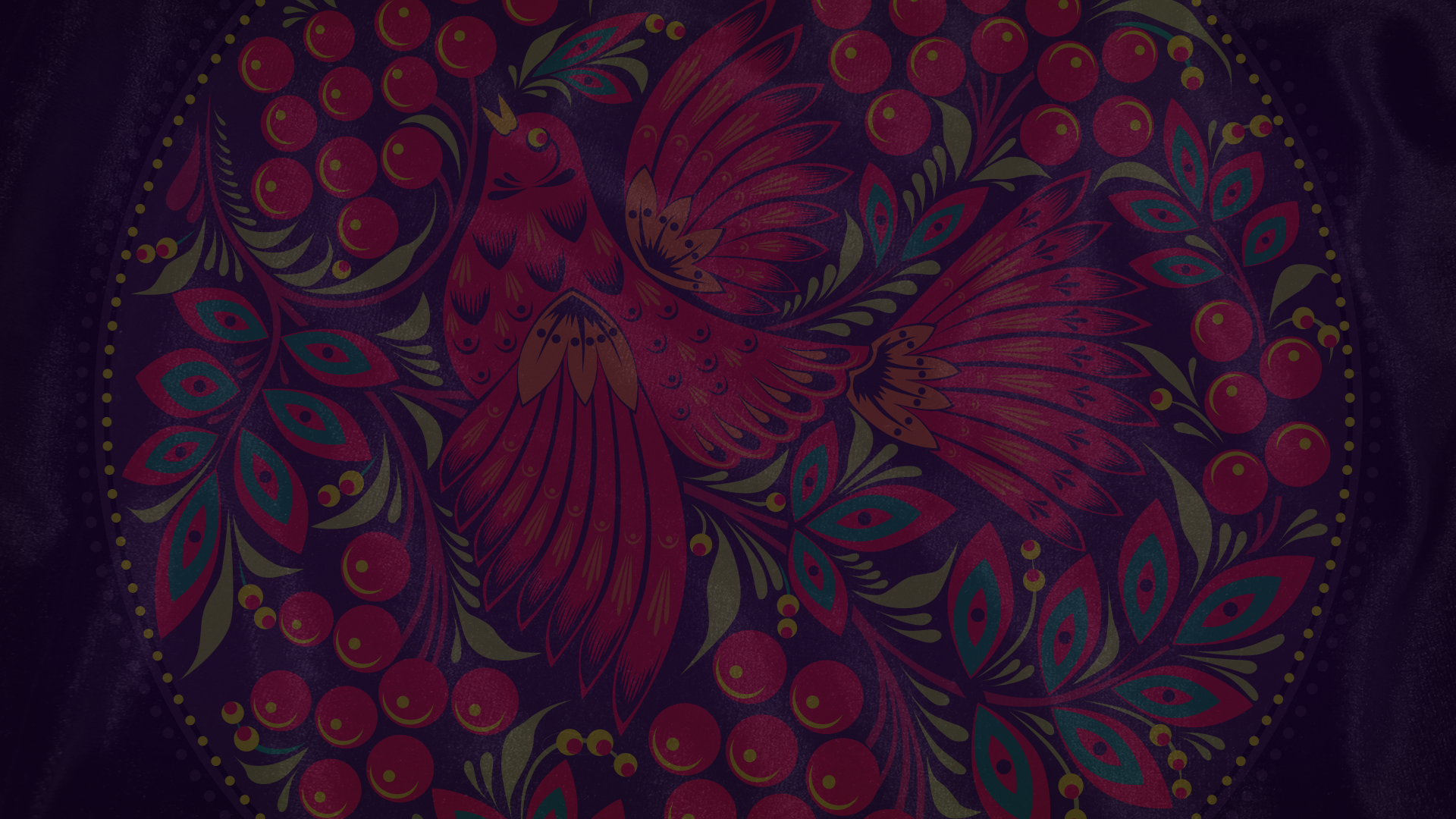 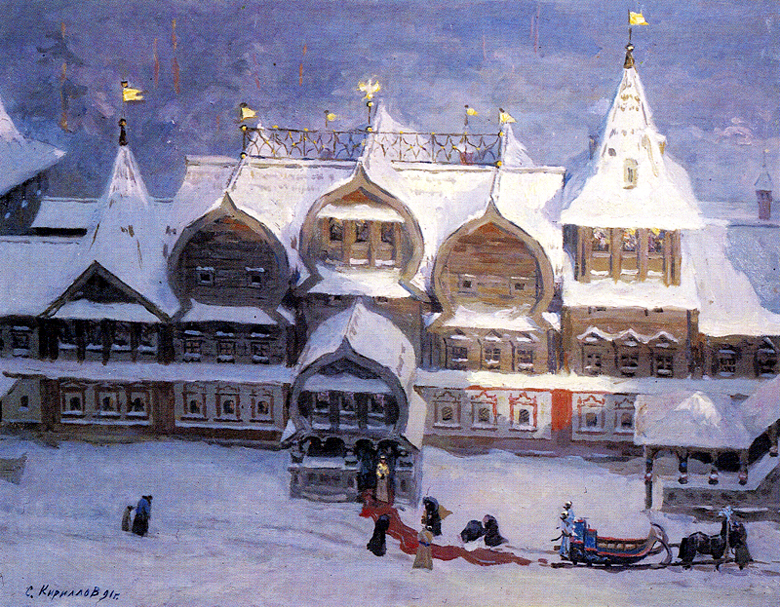 При церквях и монастырях открывались школы.
Учителями здесь были православные монахи, приглашённые из Речи Посполитой.
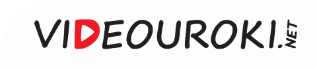 Симеон Полоцкий читает Фёдору Алексеевичу приветствие 
в стихах
Воспитанием детей Алексея Михайловича занимался Симеон Полоцкий.
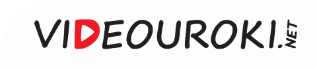 Симеон Полоцкий
Способствовал открытию в 1665 году школы для подготовки подьячих Приказа Тайных дел
Внёс значительный вклад в развитие просвещения
Размещалась школа 
в Заиконоспасском монастыре
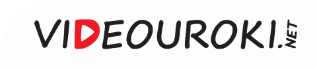 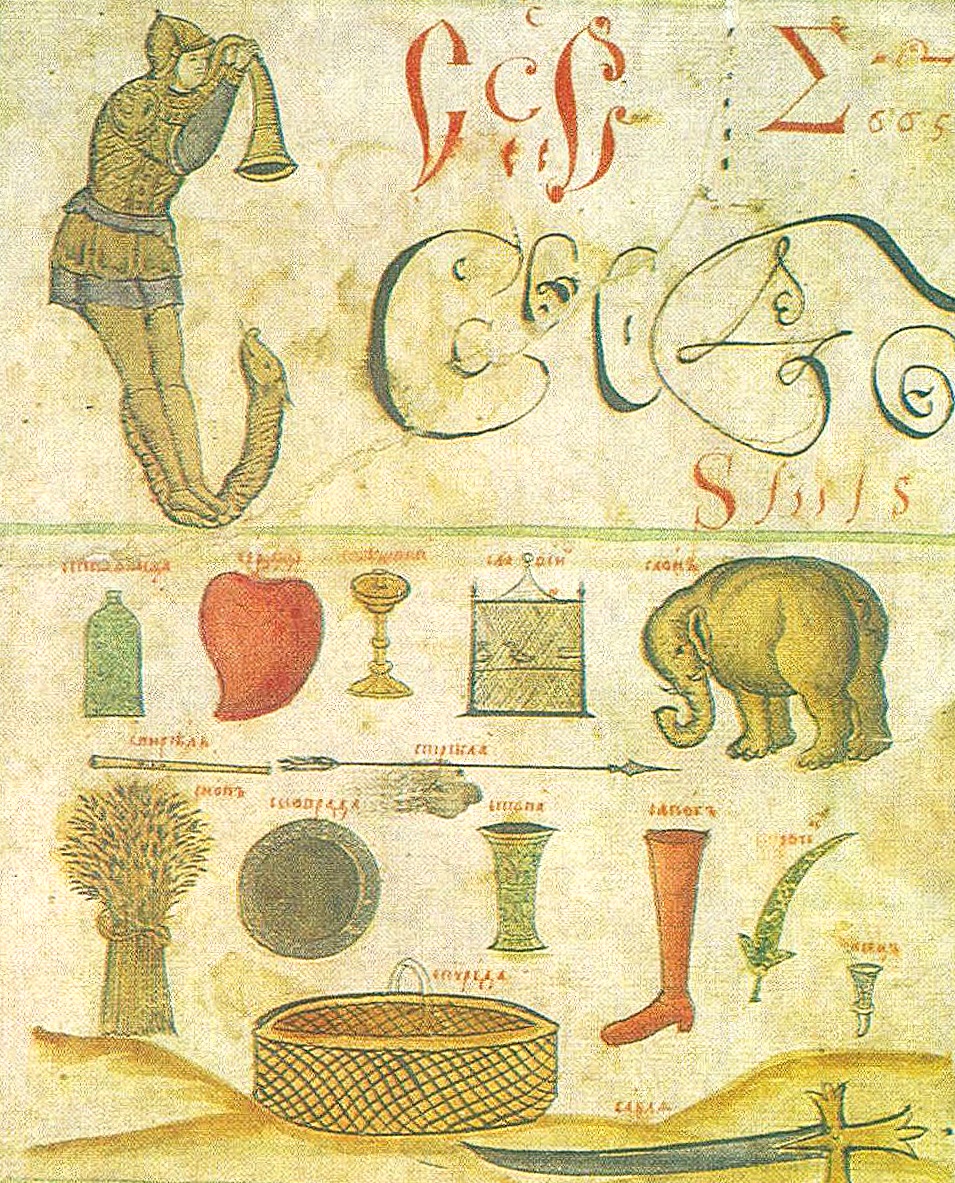 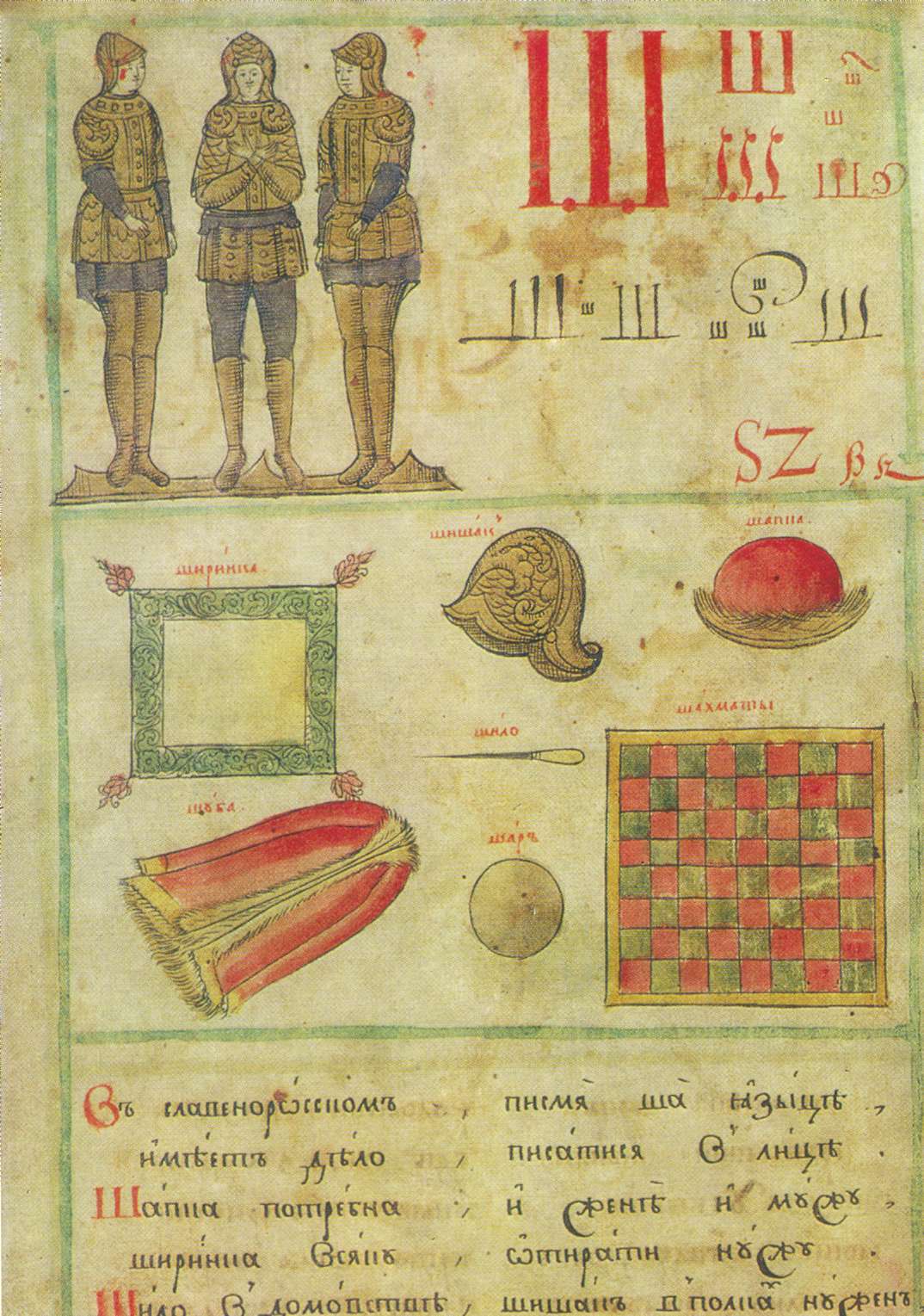 Страницы 
из «Букваря» 
К. Истомина
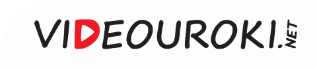 Памятник братьям Лихудам
В 1687 году была открыта Славяно-греко-латинская академия, которую возглавили братья Иоанникий и Софроний Лихуды.
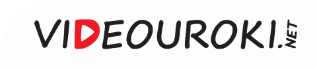 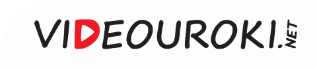 Просвещение
Боярин Ртищев открыл школу в Андреевском монастыре Москвы
В школе, открытой Ртищевым, учились молодые дворяне
Со временем появились частные школы
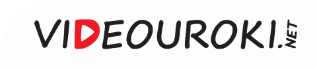 Основным источником научных знаний оставались западноевропейские сочинения.
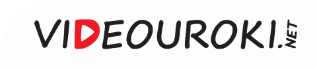 Из-за границы привозили технические новинки.
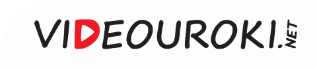 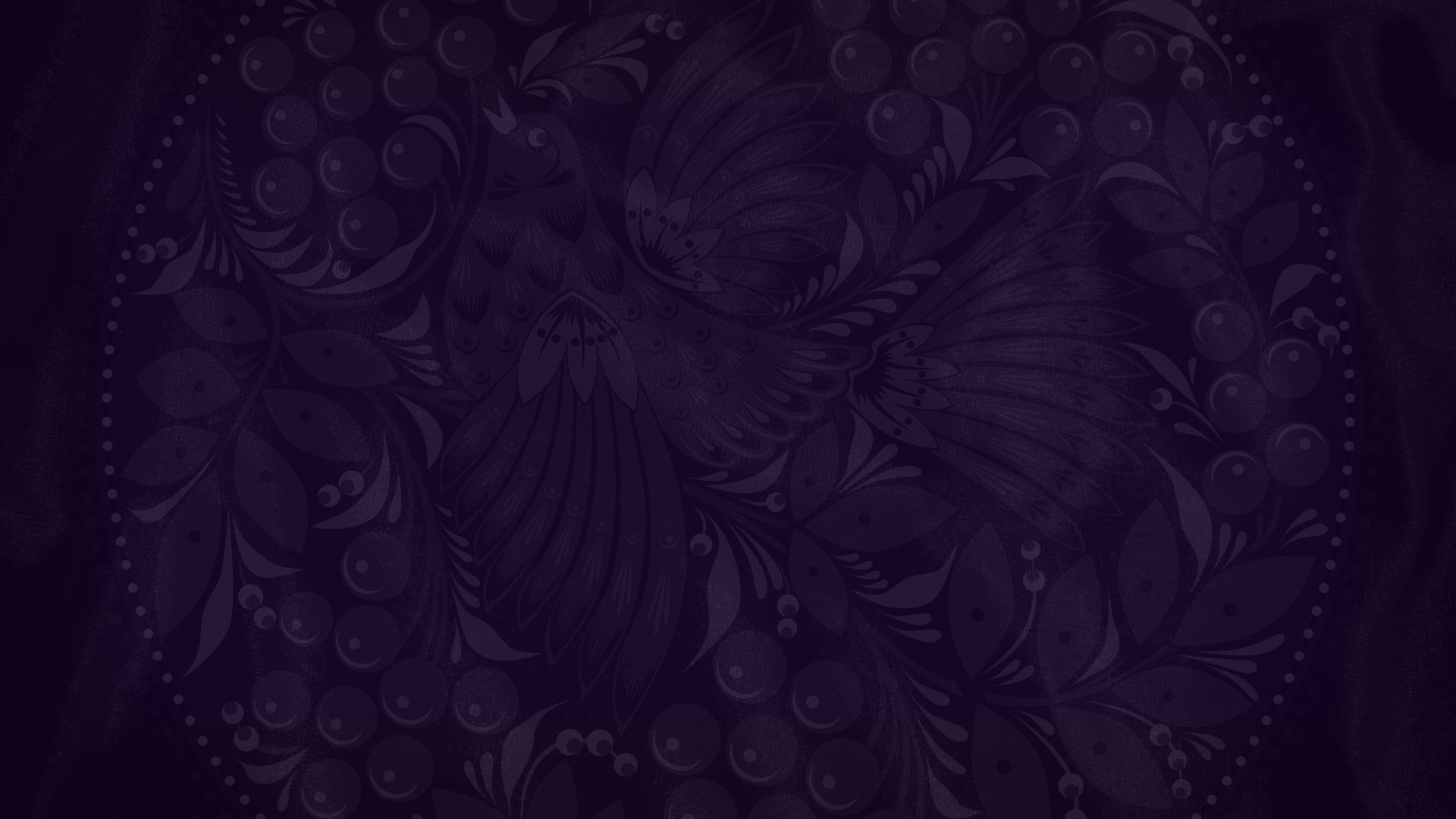 Развитие науки
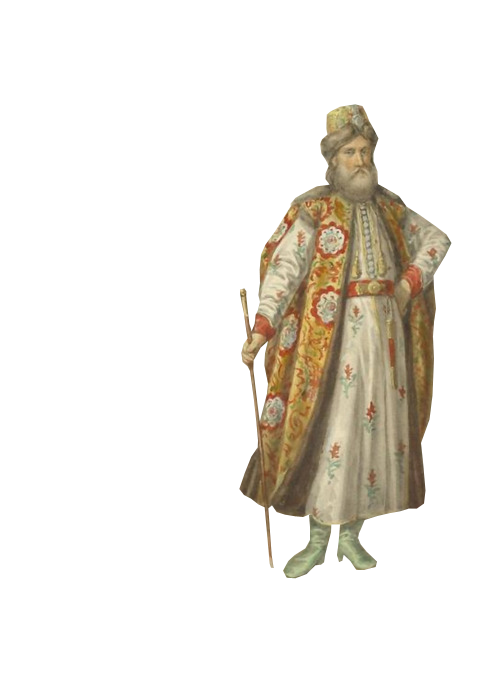 Географы занимались уточнением границ государства.
1
Были составлены первые карты 
как всей страны, так и отдельных 
её районов.
2
Русские послы собирали сведения о зарубежных странах.
3
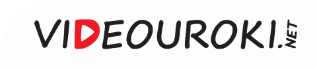 Иннокентий Гизель
В 1674 году в Киеве был издан Синопсис, представлявший собой первую печатную историю Российского государства.
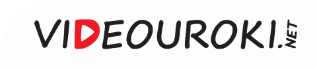 Литература
В русской литературе возникли 
три новых жанра
Сочинения о Смутном времени
Автобиографии
Сатирические повести
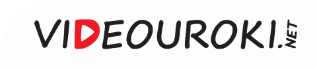 Литература
Сочинения о Смутном времени появились ещё в ходе самих событий
Около 1610 года по Москве была распространена «Новая повесть о преславном Российском царстве»
Звучал призыв народу восстать против поляков
Обличался эгоизм знати, сотрудничавшей с интервентами
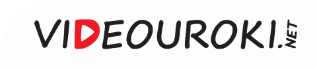 С. Милорадович.
Оборона Троице-Сергиевой лавры.
1894
В 1620 году Авраамий Палицын закончил работу над «Сказанием об осаде Троице-Сергиева монастыря».
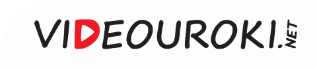 Палицын пытался определить причины Смуты и прославлял погибших в боях.
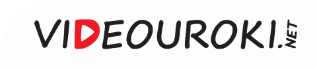 Литература
Ещё одним произведением о Смуте стал «Временник» Ивана Тимофеева
Многочисленные фактические данные
Характеристики исторических деятелей
Причиной трагедии Тимофеев назвал покорность судьбе, характерную для русских людей
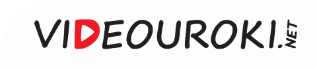 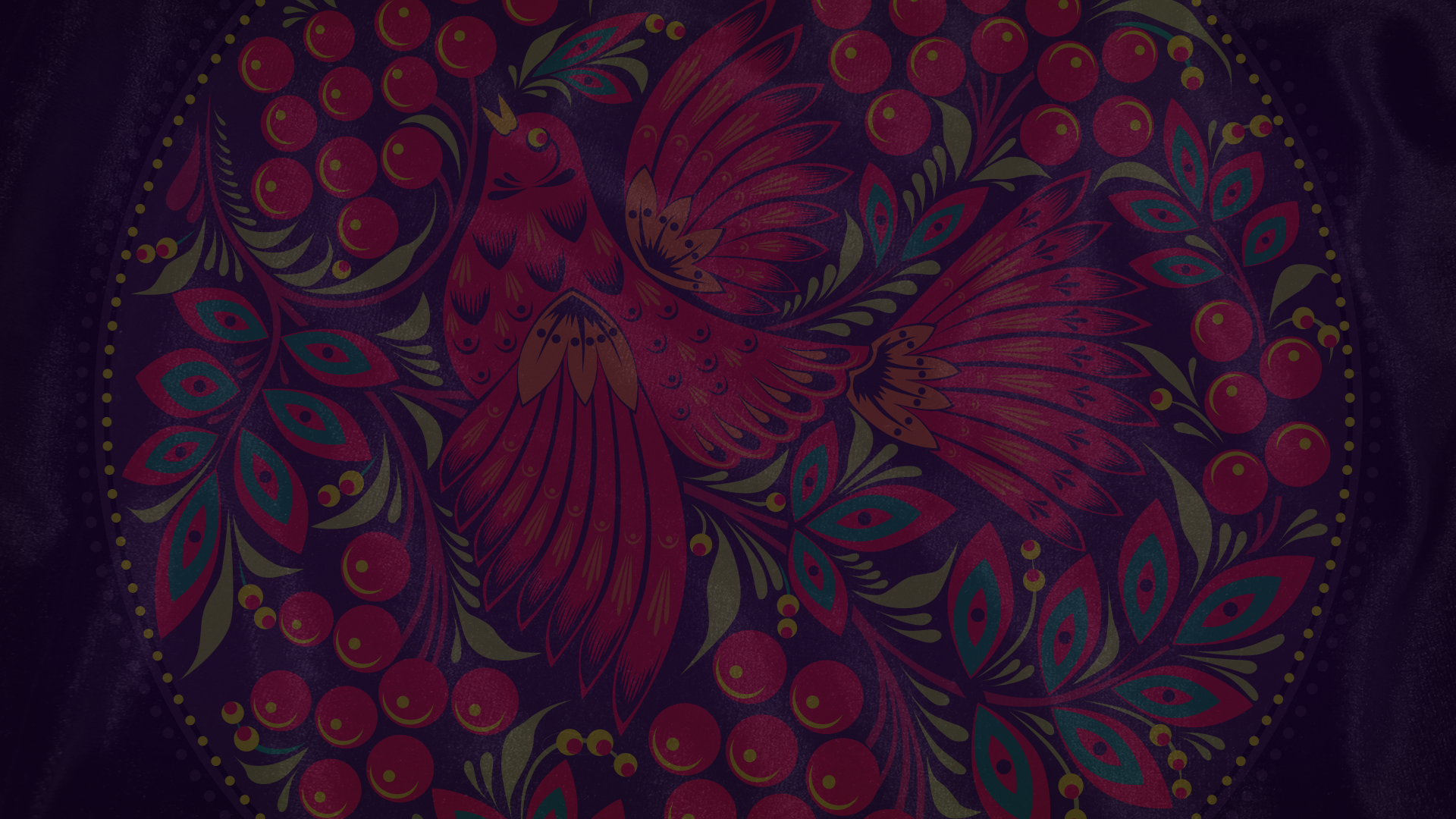 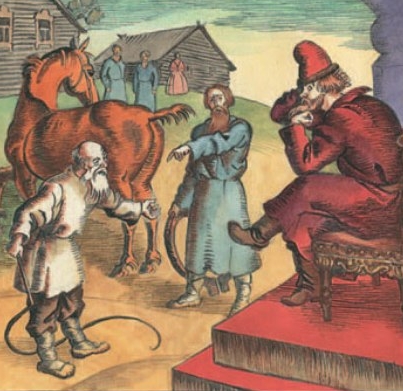 Абсолютно новым явлением 
в литературе стали сатирические повести.
Одно из самых известных произведений этого жанра – «Повесть о Шемякином суде».
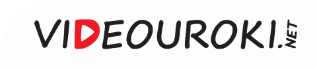 «Повесть о Шемякином суде»
Герой – простой крестьянин, который постоянно сталкивается с разными неприятностями
Он оказывается на суде 
и пытается подкупить судью камнем, завёрнутым в платок
Повесть содержит большое количество анекдотических ситуаций
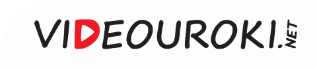 «Повесть о Ерше Ершовиче». Раскрашенная гравюра на меди. XIX век
В повести описывается суд над Ершом, который обвиняется в захвате владений и вытеснении их обитателей.
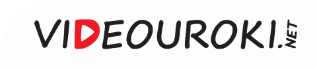 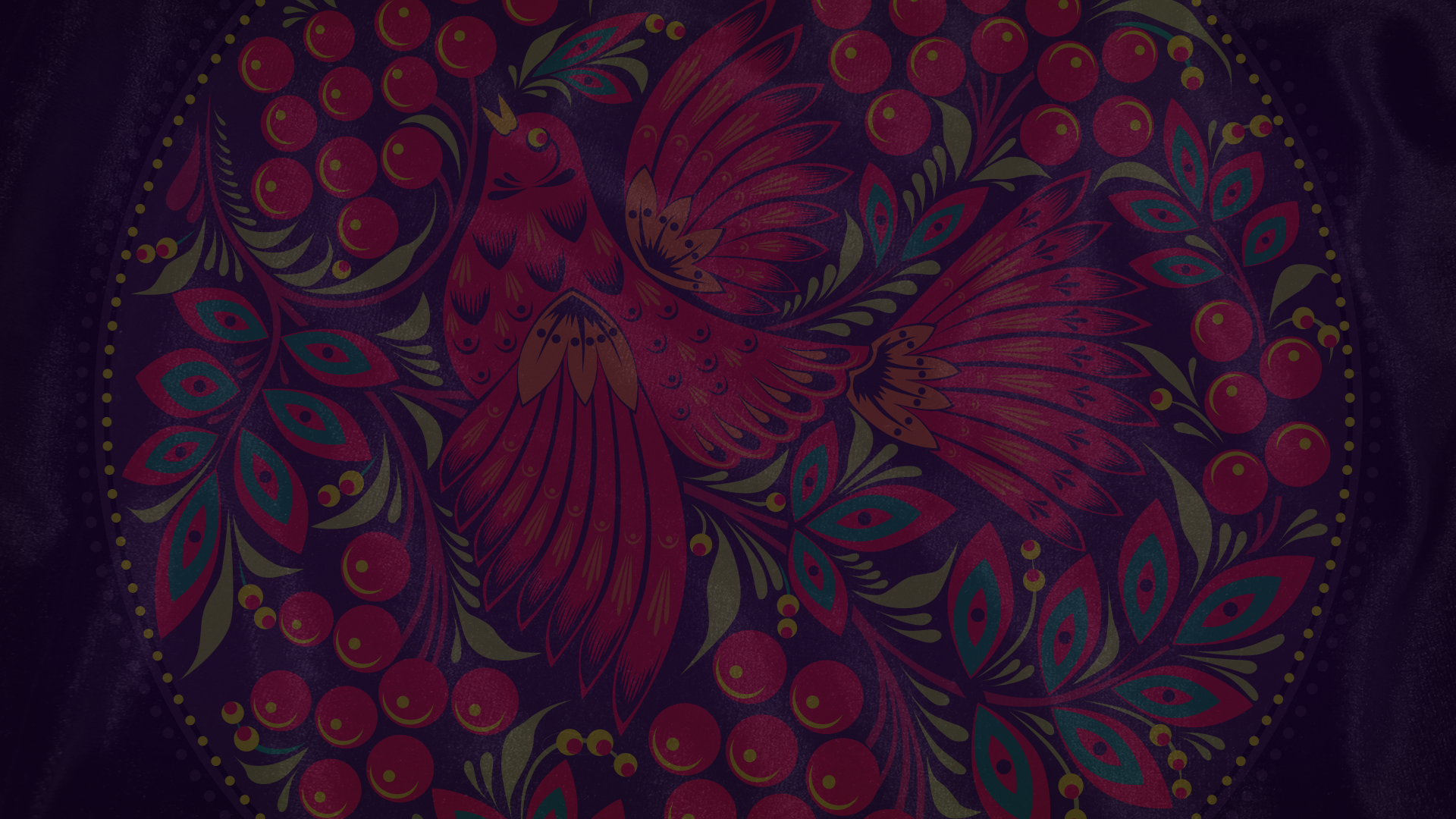 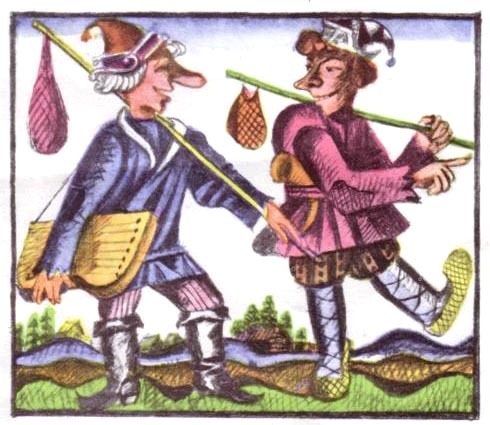 В «Повести о Фоме и Ерёме» высмеивались неспособные 
к труду дворянские дети.
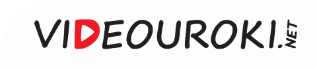 Первым автобиографическим произведением стало «Житие» протопопа Аввакума.
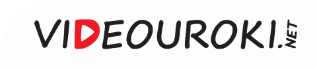 Литература
Переводились сочинения европейских учёных и мыслителей
Переводчиком был богослов 
Епифаний Славинецкий
Работы Эразма Роттердамского
Работы врача Андреаса Везалия
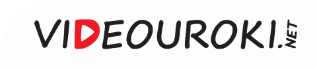 В архитектуре стали отходить 
от традиций и строгих канонов.
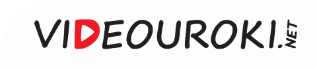 Теремной дворец
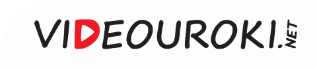 Теремной дворец 
в XIX веке
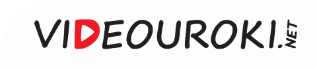 Успенская церковь Алексеевского монастыря
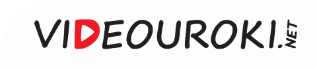 Церковь Ильи Пророка 
в Ярославле
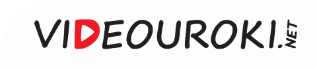 Ново-иерусалимский монастырь
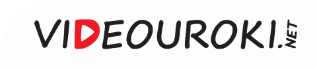 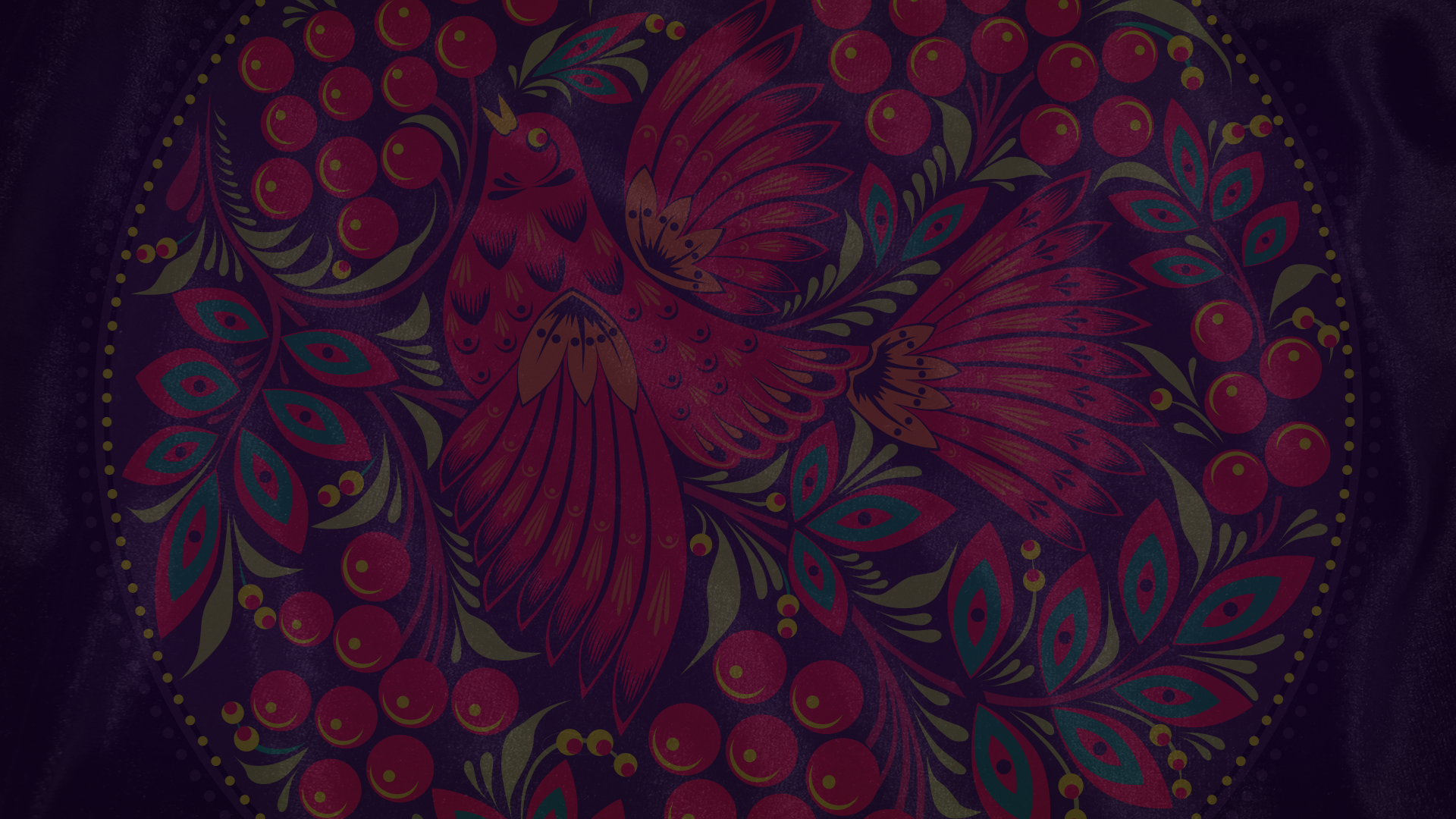 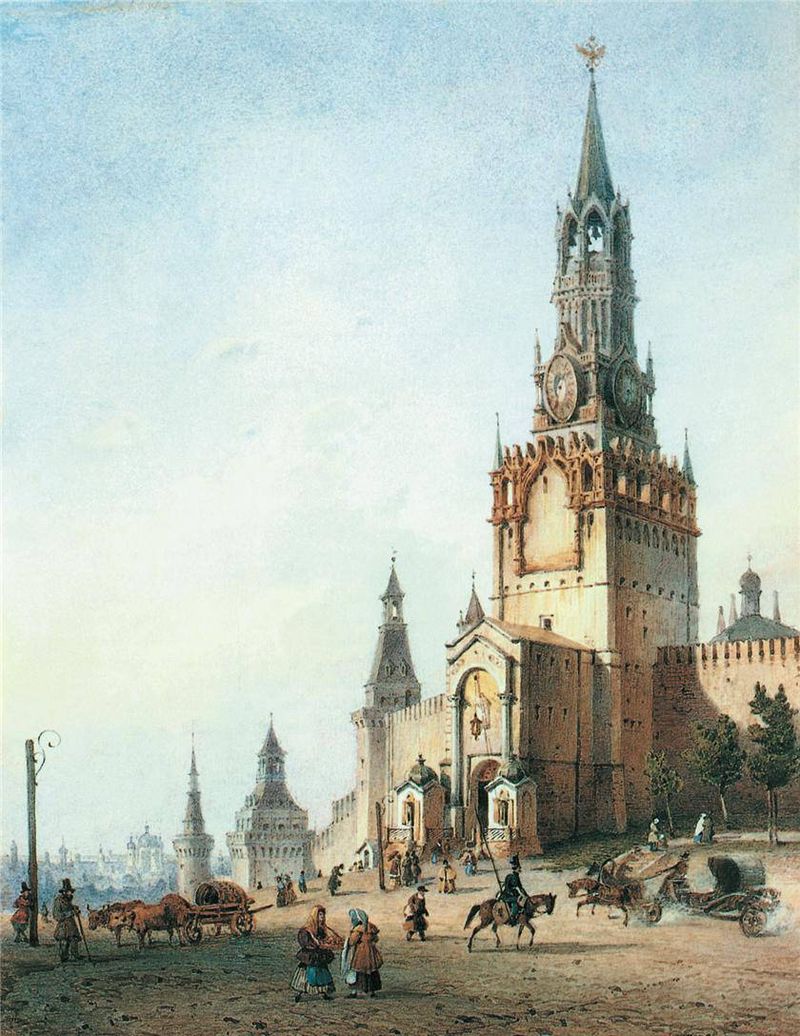 В 1625 году был надстроен новый ярус Спасской башни.
На башне установили большие часы, изготовленные под руководством англичанина Христофора Галовея.
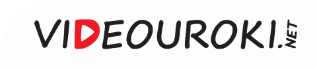 Новым явлением 
в архитектуре стало строительство дворянами и богатыми купцами роскошных каменных домов.
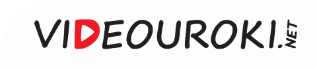 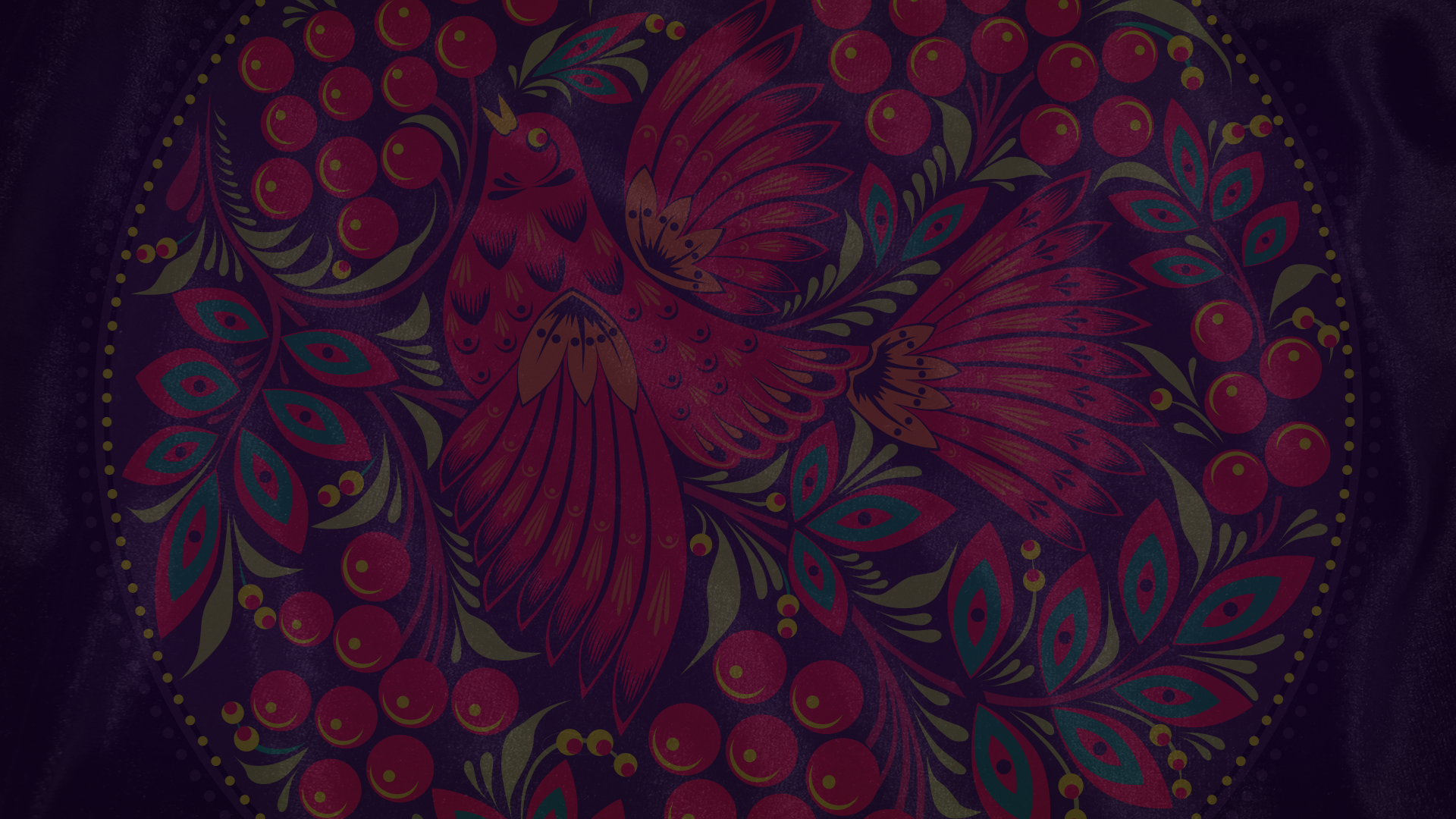 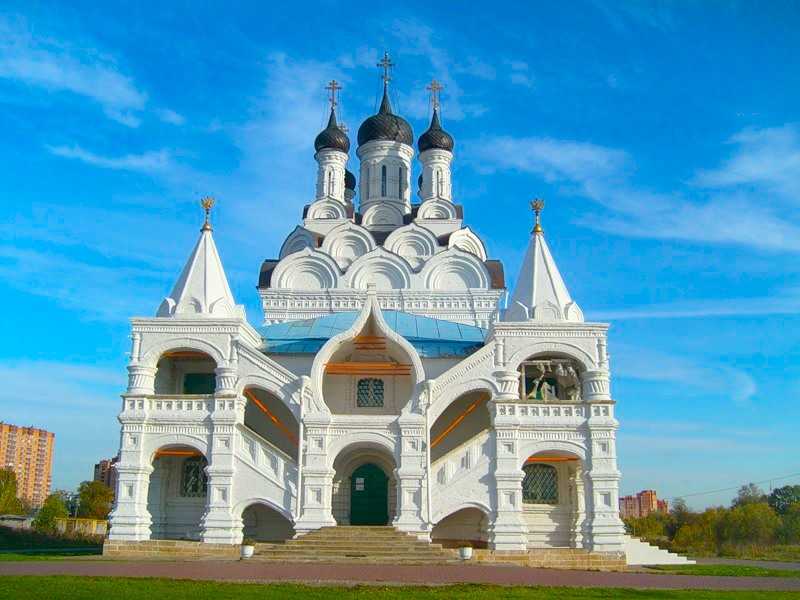 В конце XVII века появился стиль, получивший название московское (нарышкинское) барокко.
Его характерными чертами были многоярусность и разноцветная отделка.
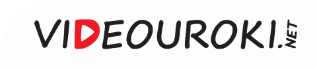 Церковь Покрова в Филях
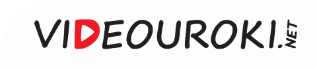 Церковь Троицы в Троицком-Лыкове
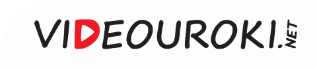 Спасская церковь в селе Уборы
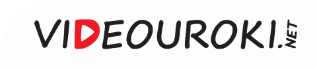 Живопись XVII века была представлена 
в основном иконами.
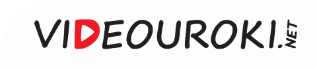 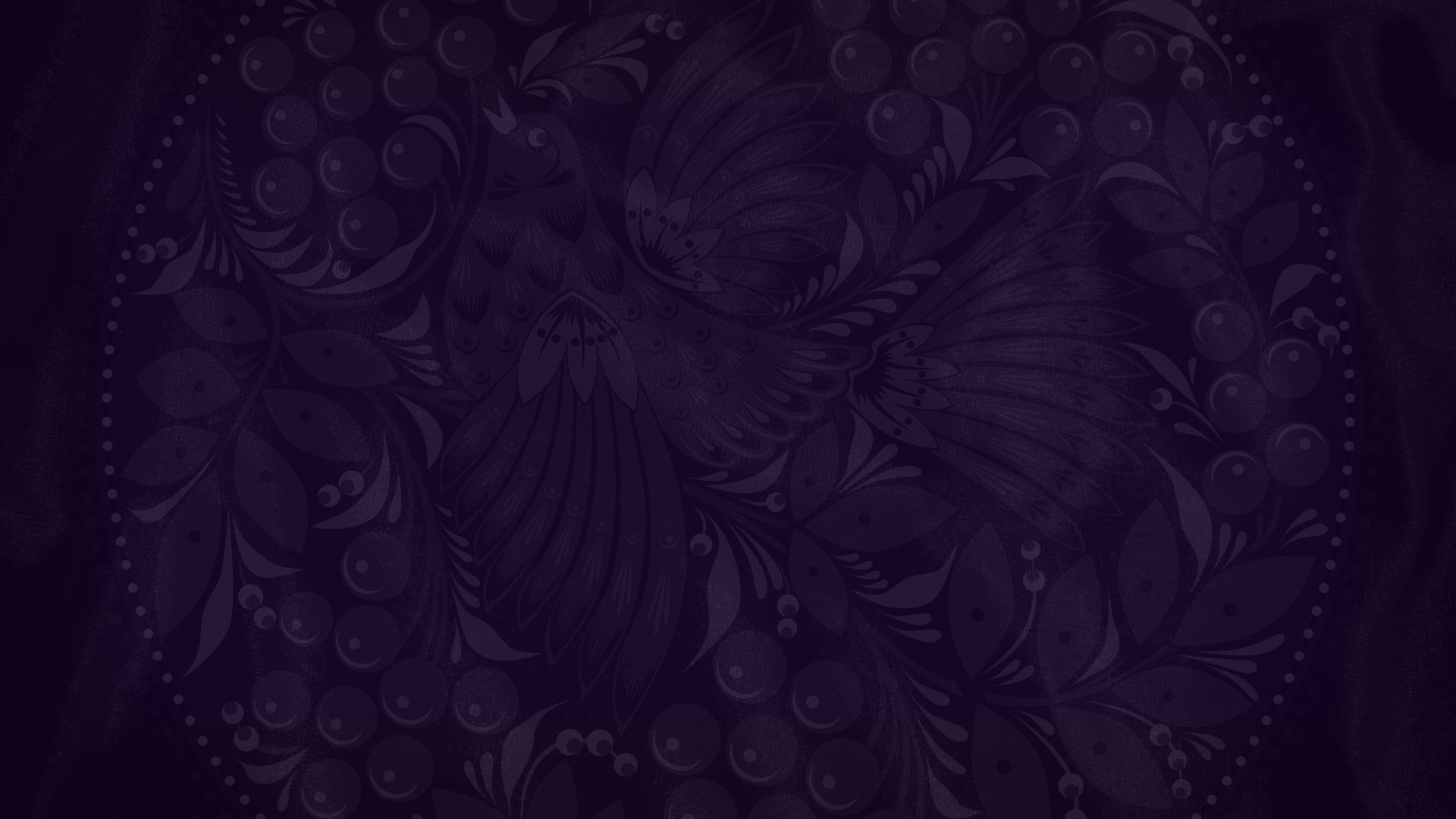 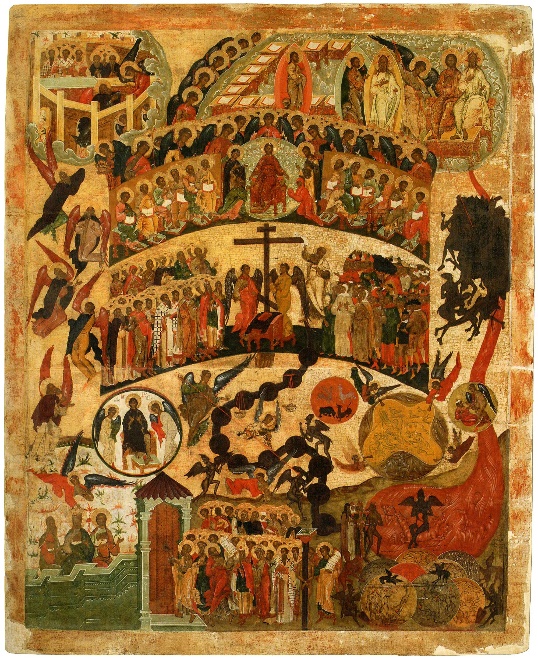 Особенности иконописи XVII века
1
2
Живописцы стали тяготеть к реализму.
Художники старались изобразить как можно большее количество деталей.
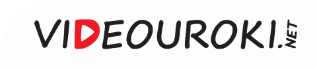 С. Ушаков.
Тайная вечеря.
1685
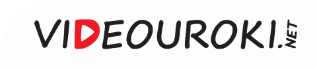 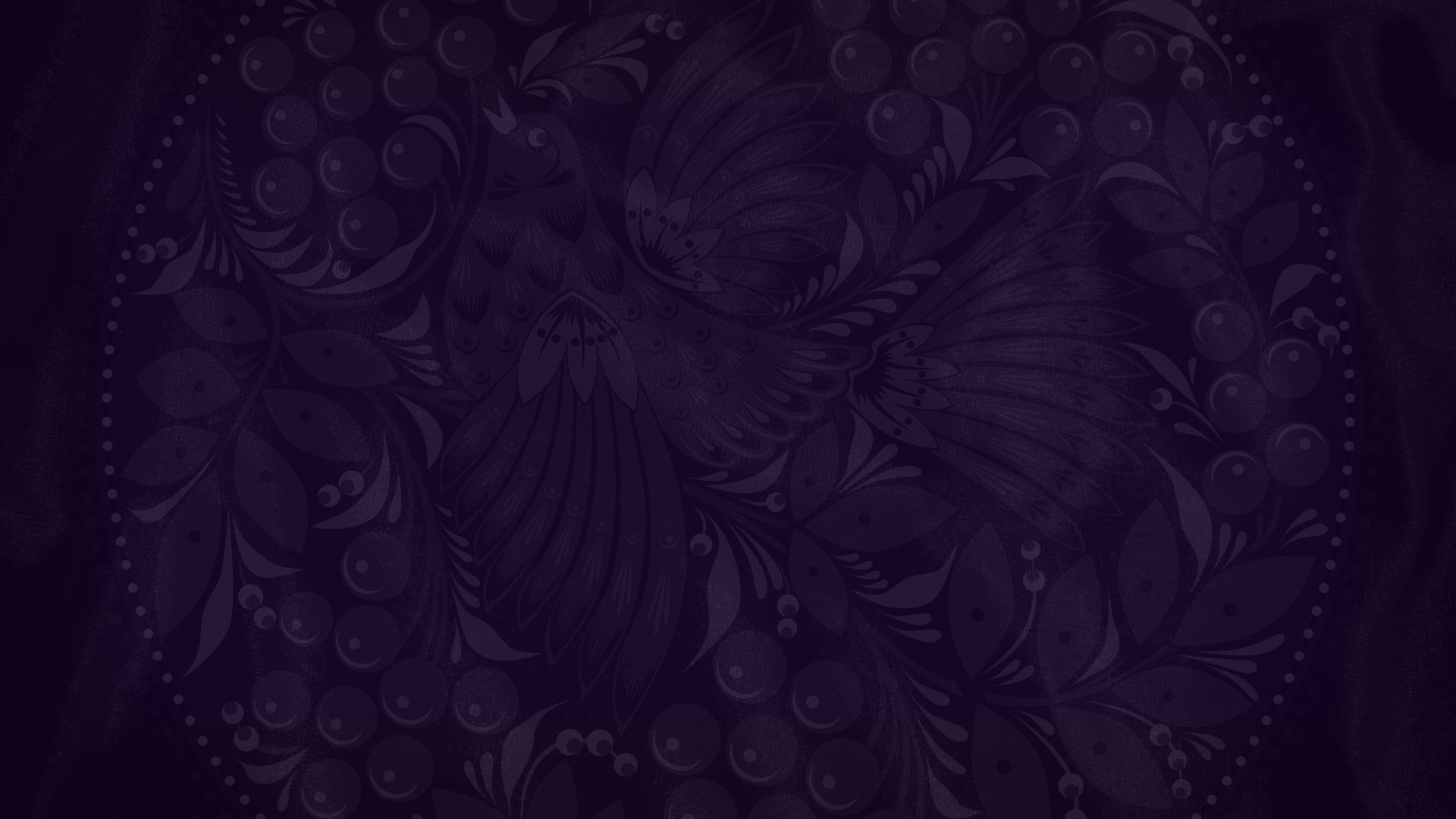 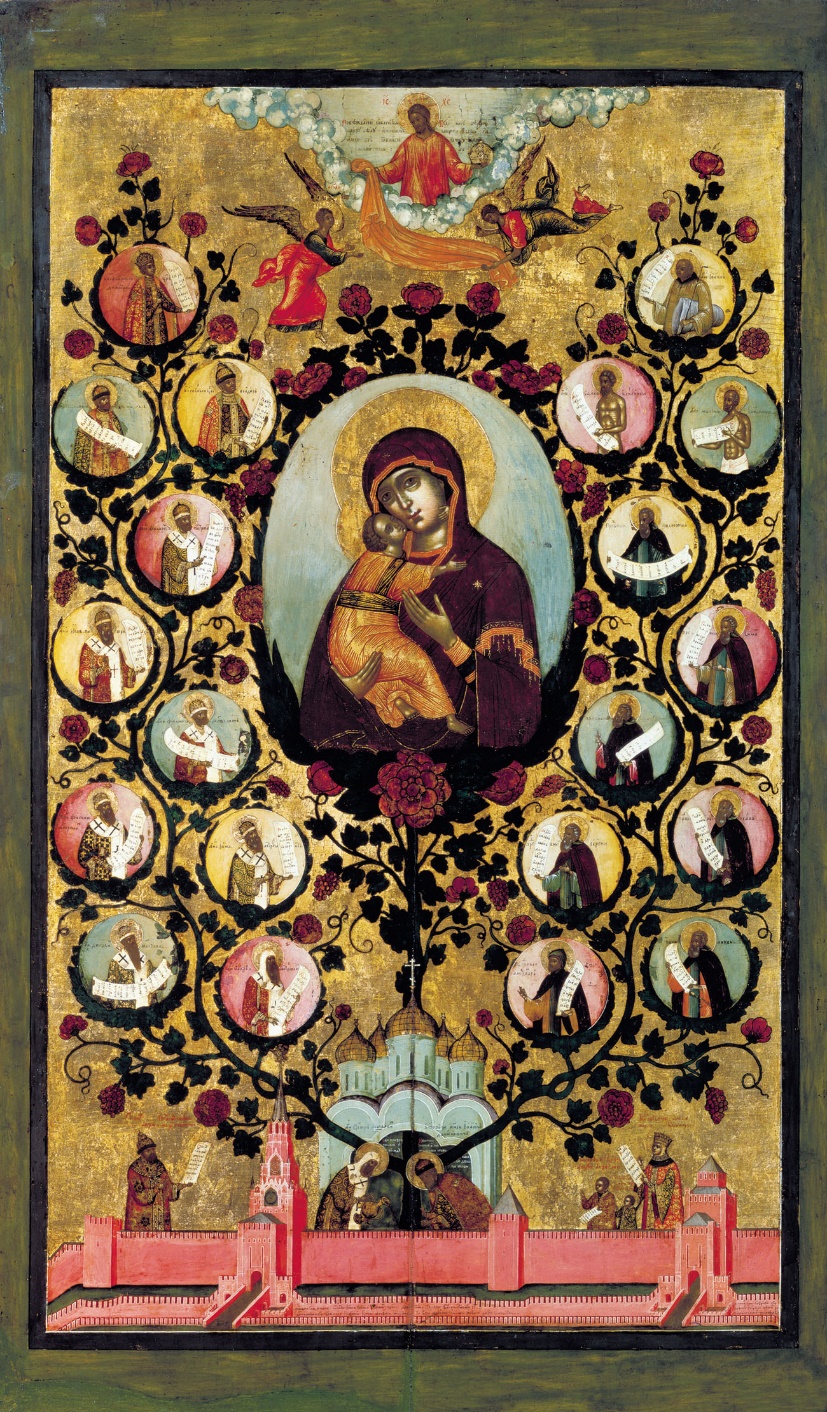 С. Ушаков.
Насаждение древа государства Российского.
1668
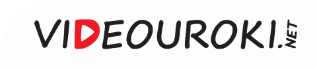 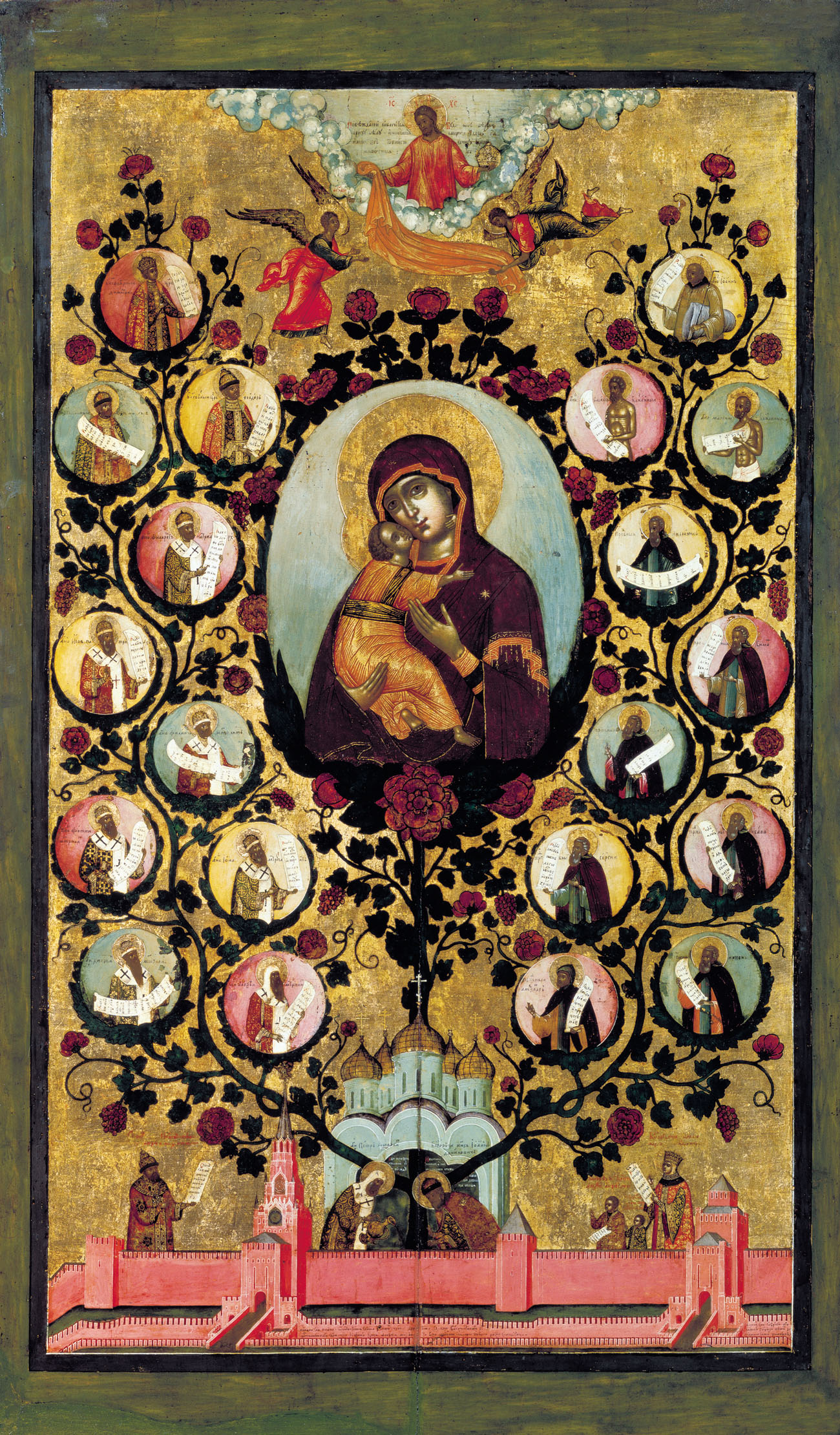 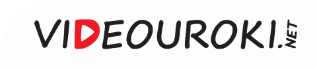 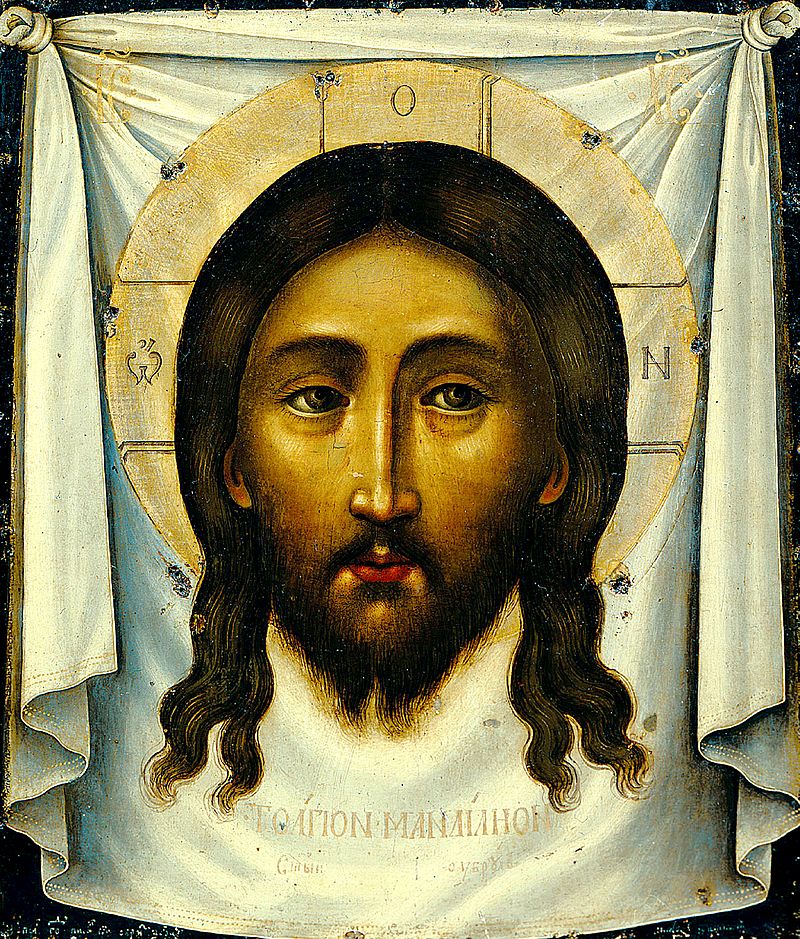 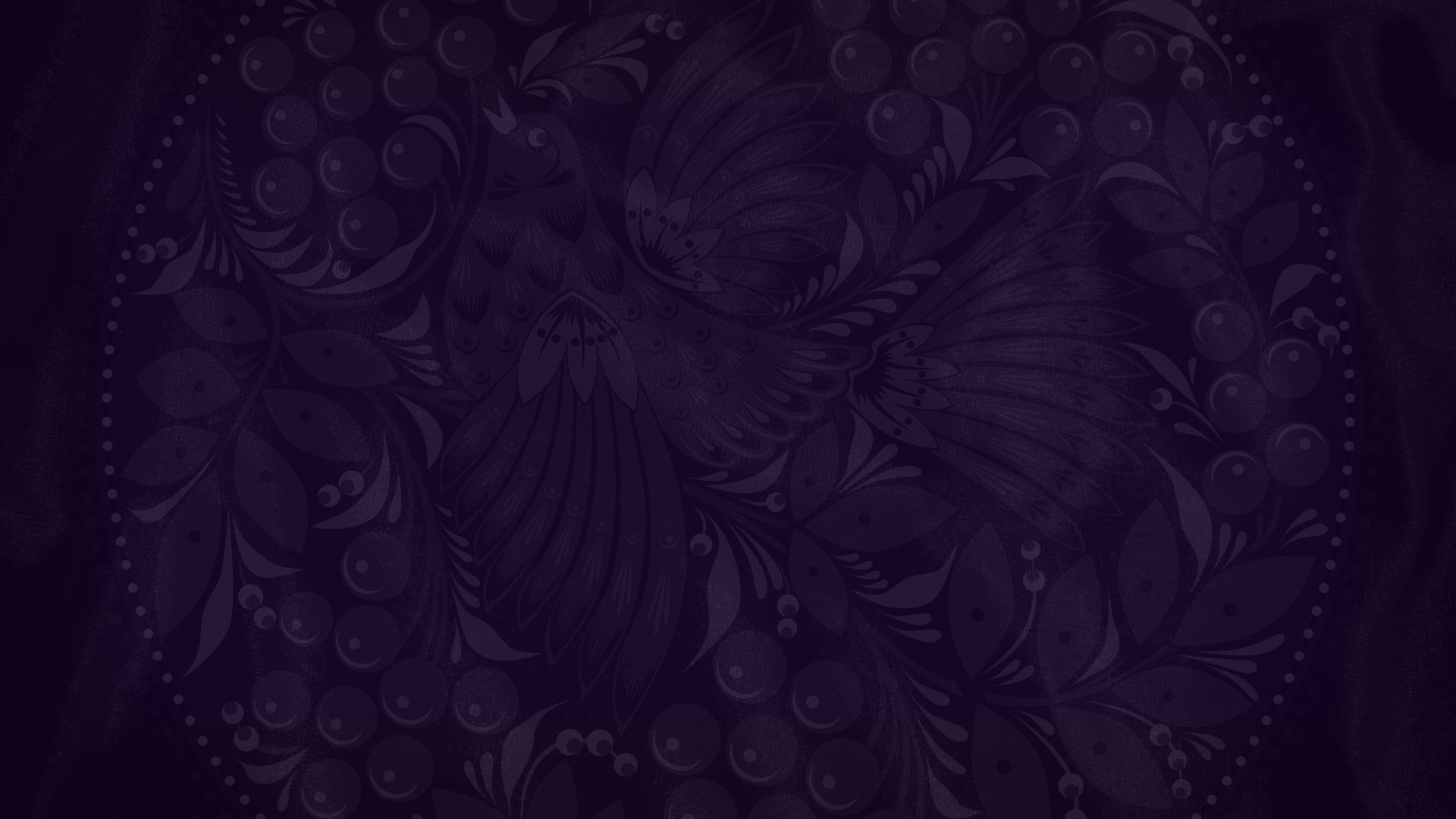 С. Ушаков.
Спас Нерукотворный.
1658
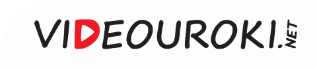 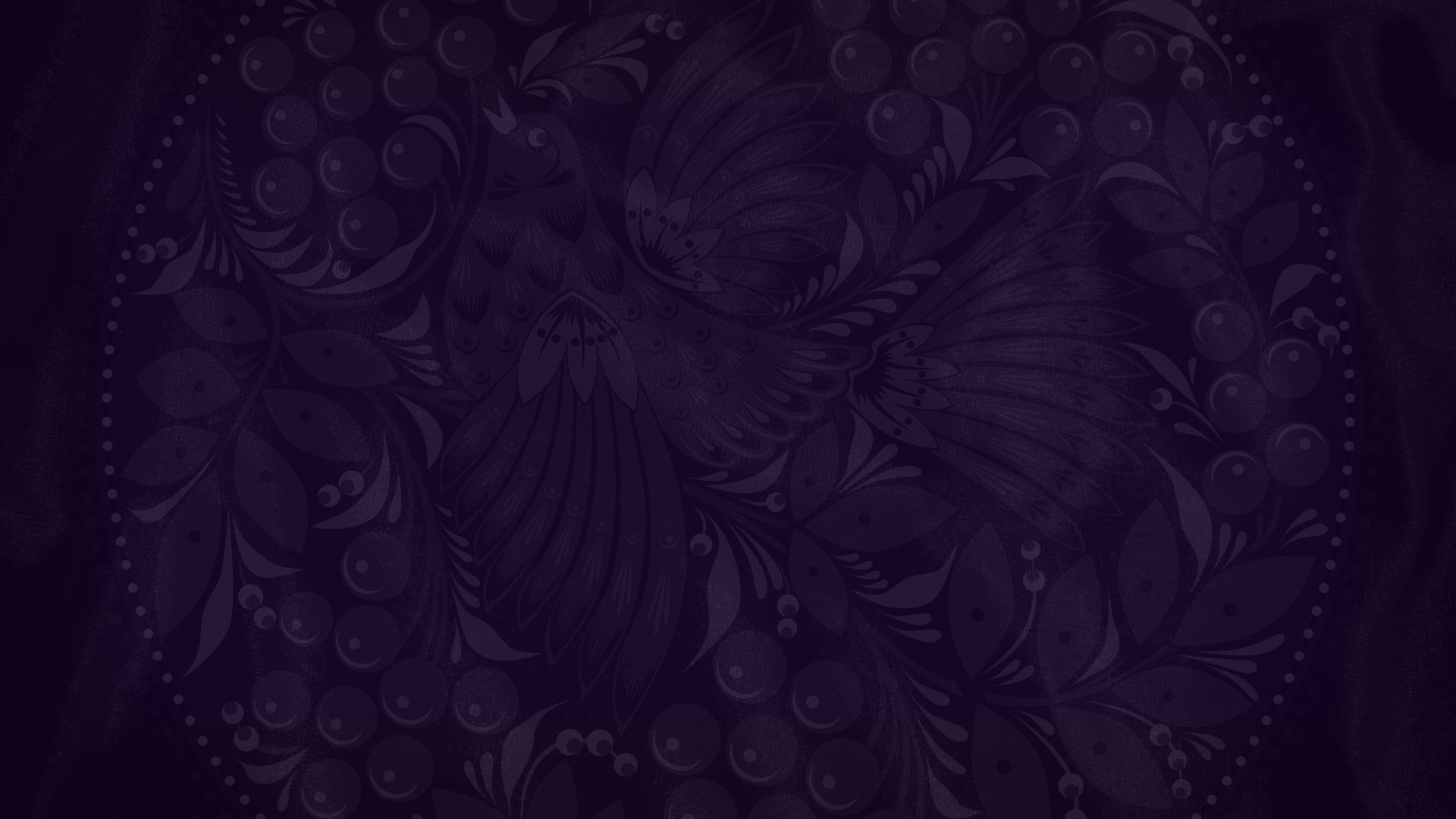 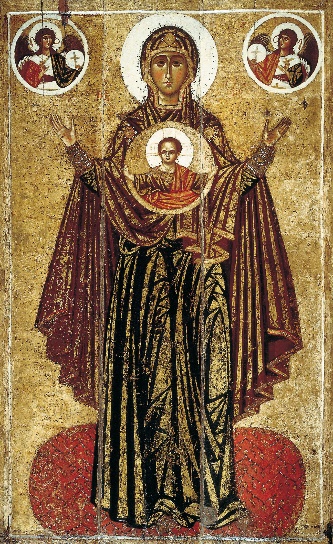 Ярославская школа иконописи
2
3
1
Насыщенность 
композиции.
Тёмные тона.
Упрощённый рисунок.
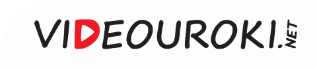 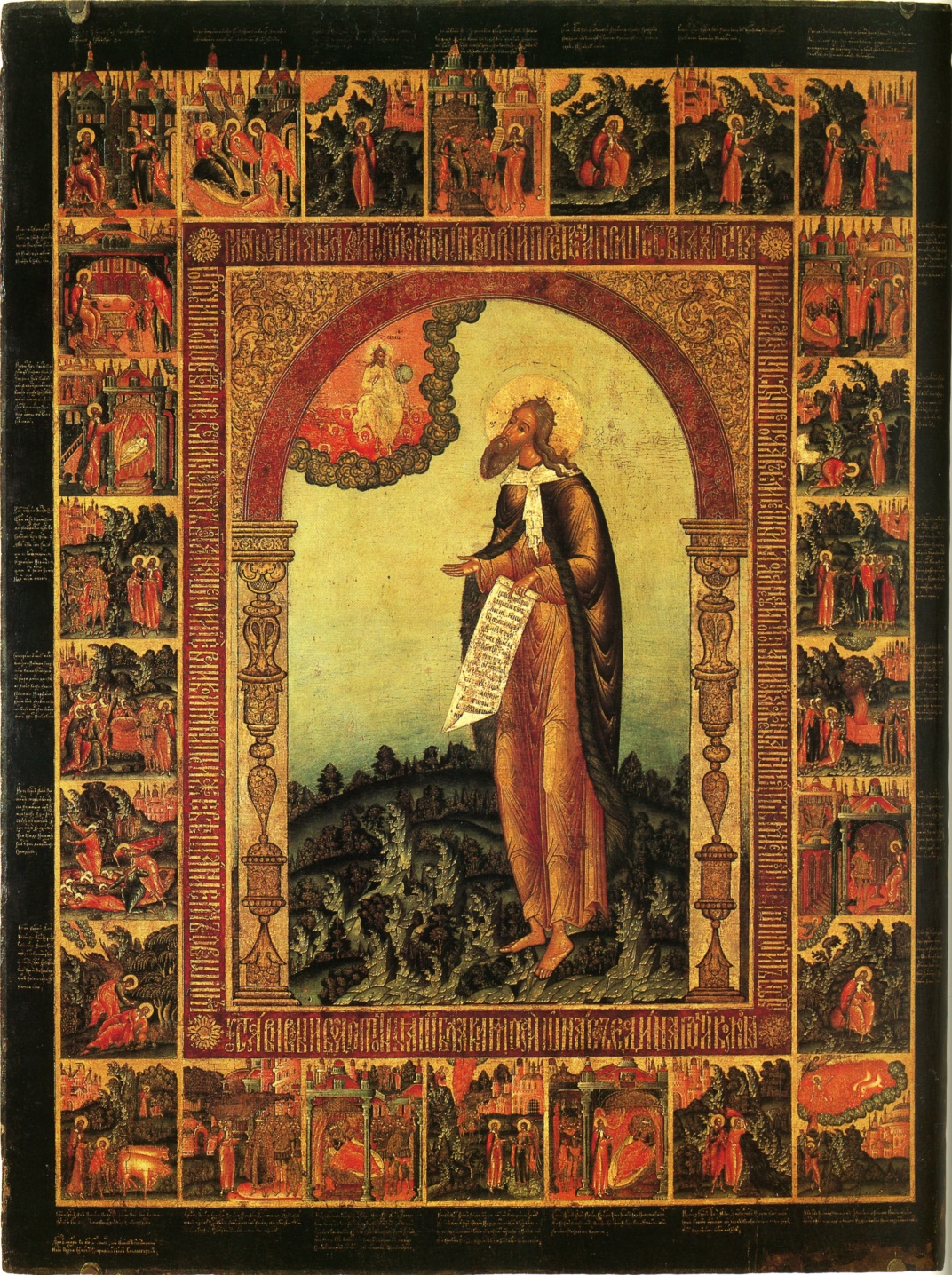 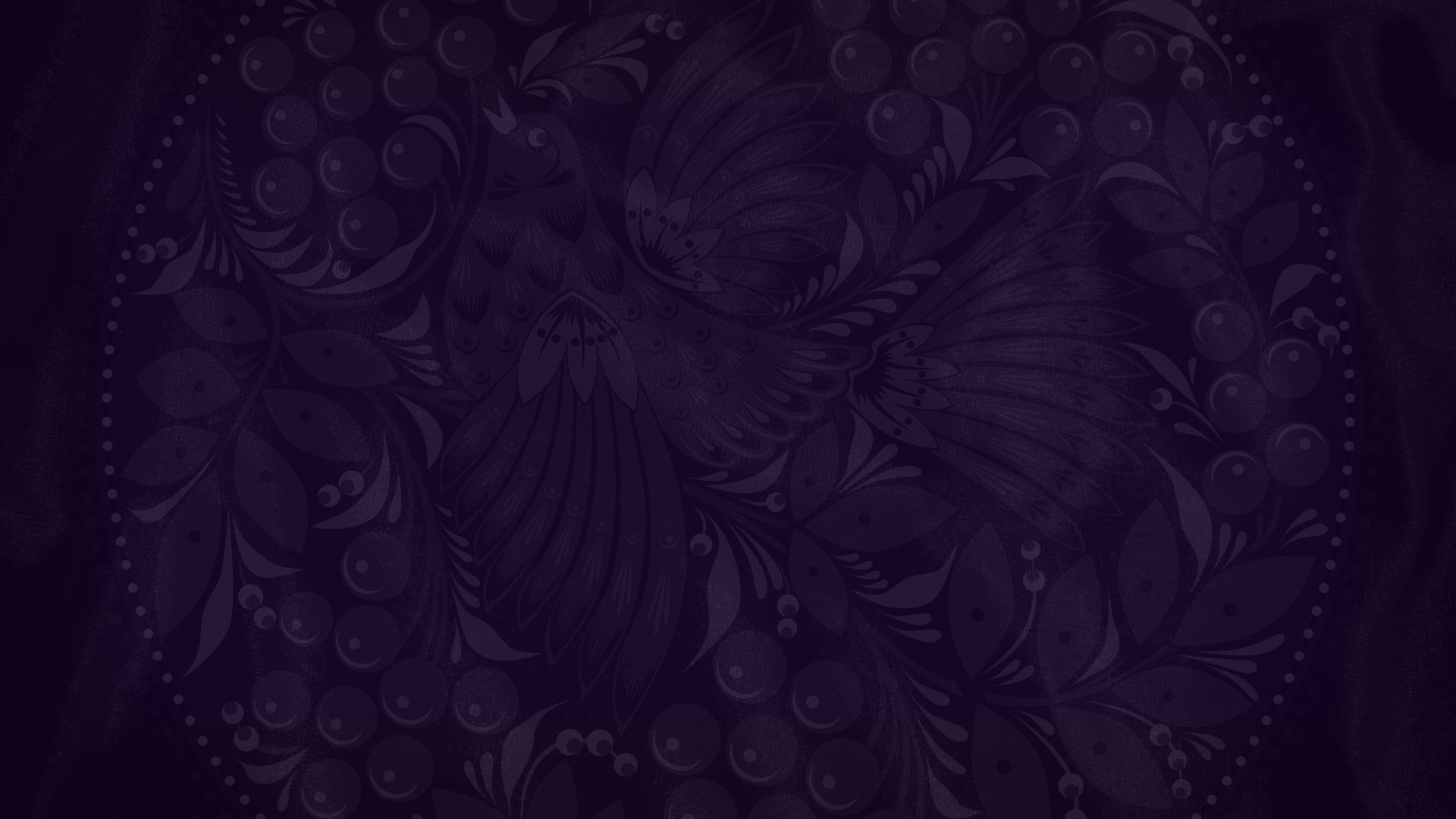 С. Холмогорец.
Илья Пророк 
в житии.
1678
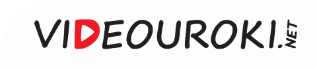 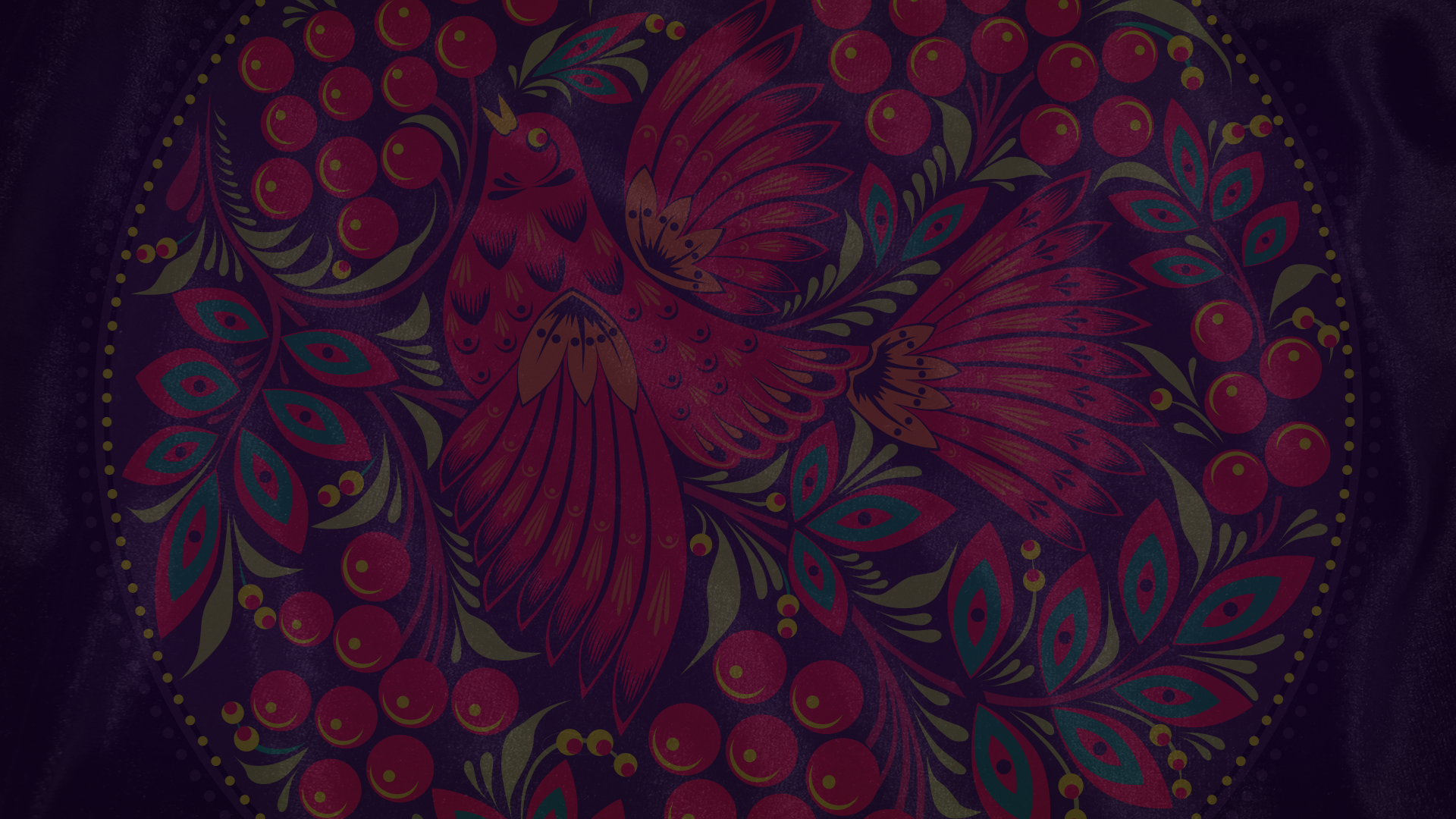 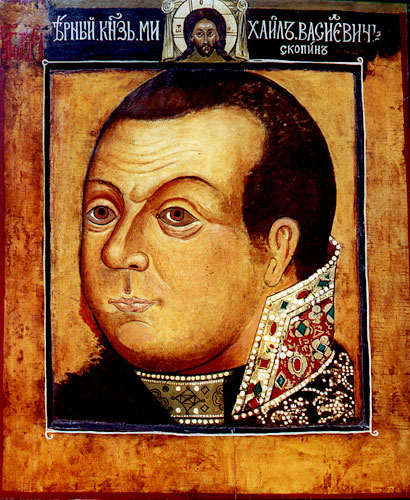 Новым явлением стало возникновение и развитие портретной живописи.
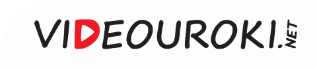 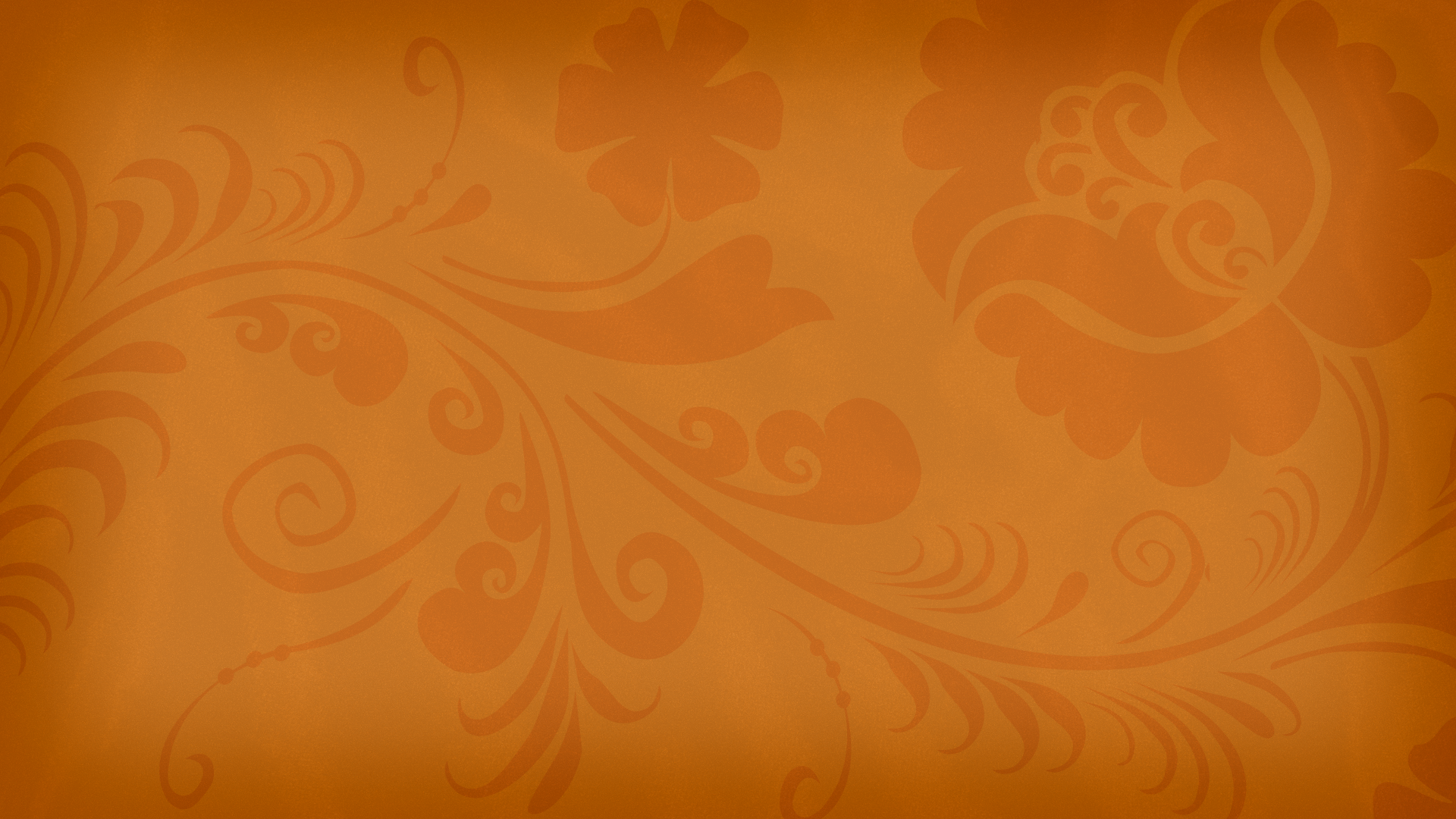 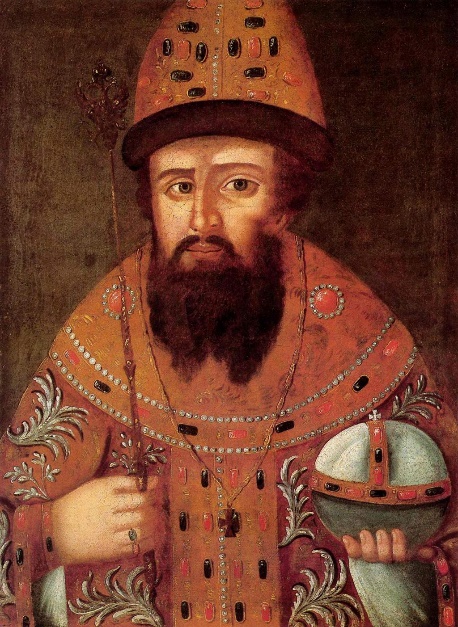 Парсуна —
это переходная между иконой 
и светским произведением 
форма портрета.
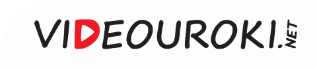 Парсуна 
с изображением Алексея Михайловича
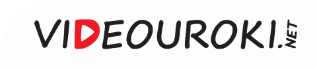 Живопись
Произведения живописи перестали быть анонимными
Художники оставляли свои подписи на стенах храмов
Искусствоведы могут проследить творческий путь многих художников
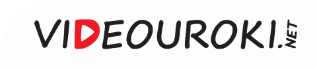 Фрагмент росписи церкви Ильи Пророка 
в Ярославле
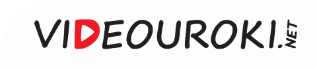 Роспись собора Спасо-Евфимиева монастыря 
в Суздале
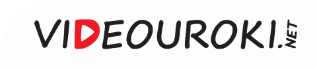 Фрагмент росписи Ипатьевского монастыря
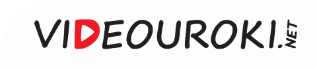 В XVII веке в России стало зарождаться театральное искусство.
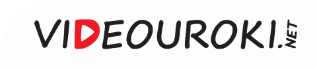 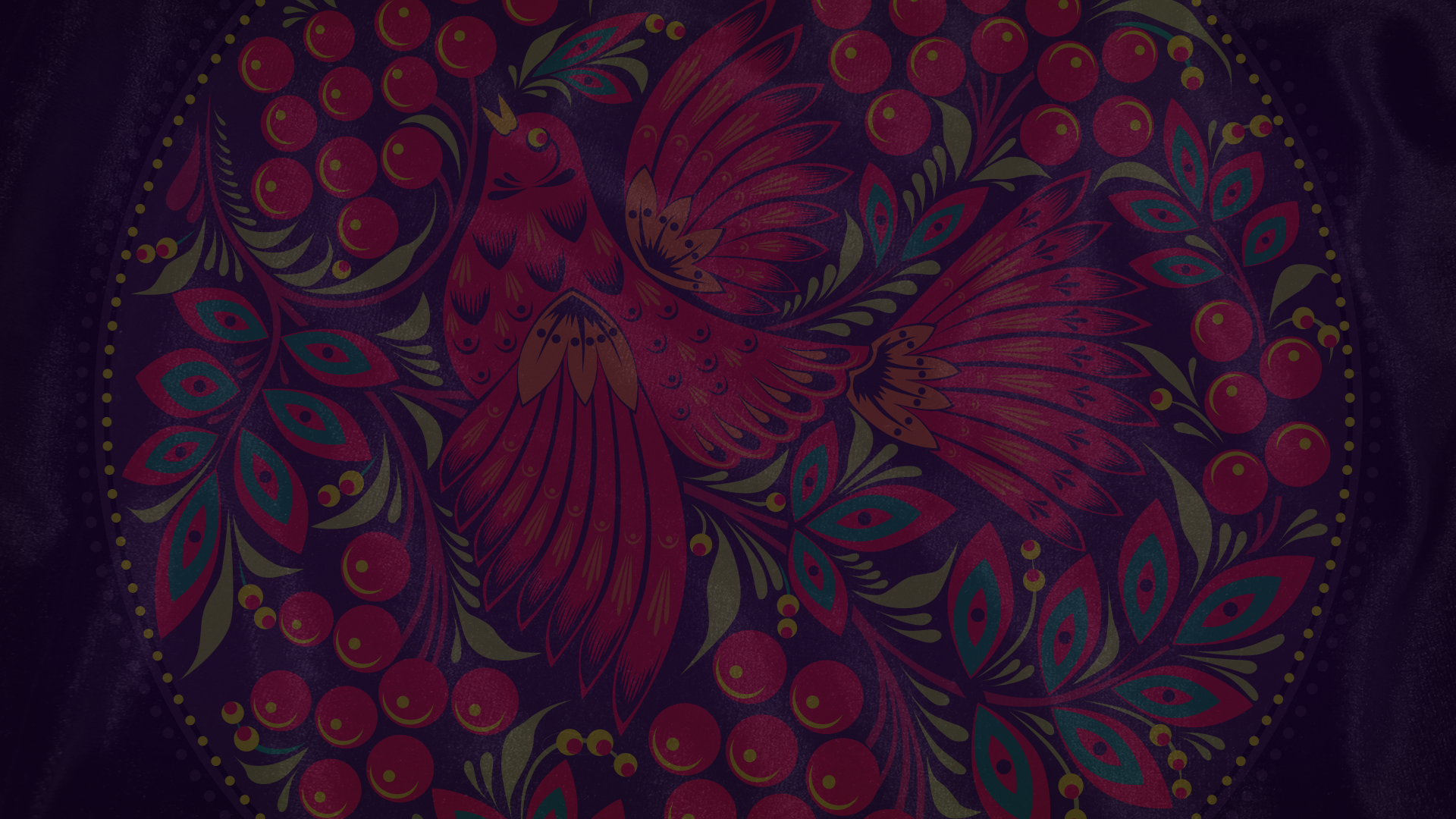 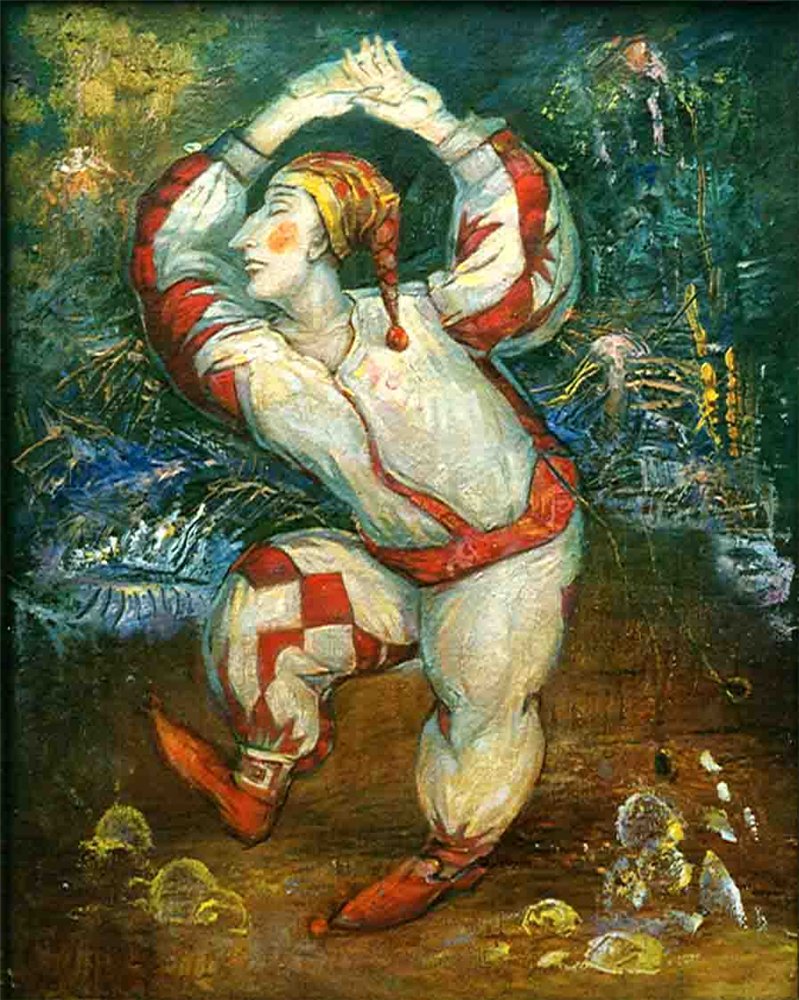 Раньше театральные действа разыгрывались скоморохами 
на ярмарках.
Петрушка говорил народным языком и высмеивал власть 
и церковные порядки.
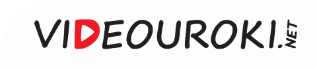 Придворный театр Алексея Михайловича
Царь поручил лютеранскому пастору Готфриду Грегори создать придворный театр по европейскому образцу
Пастор собрал группу из шестидесяти иностранцев
Играли пьесы на библейскую тематику
Зрителями на представлениях были царь и его окружение
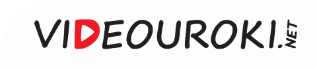 Русская культура распространялась 
на присоединённых территориях
Взаимодействие
культур
В бывших Казанском, Астраханском и Сибирском ханствах строились новые города и крепости
Коренные жители, принявшие православие, обучались русскому языку и духовной грамоте
В городах обязательно должны были находиться православные соборы 
или церкви
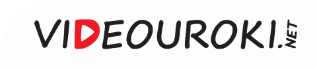 Наиболее заметным стало взаимовлияние в одежде, обычаях 
и кулинарии.
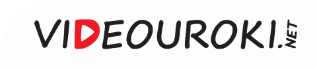 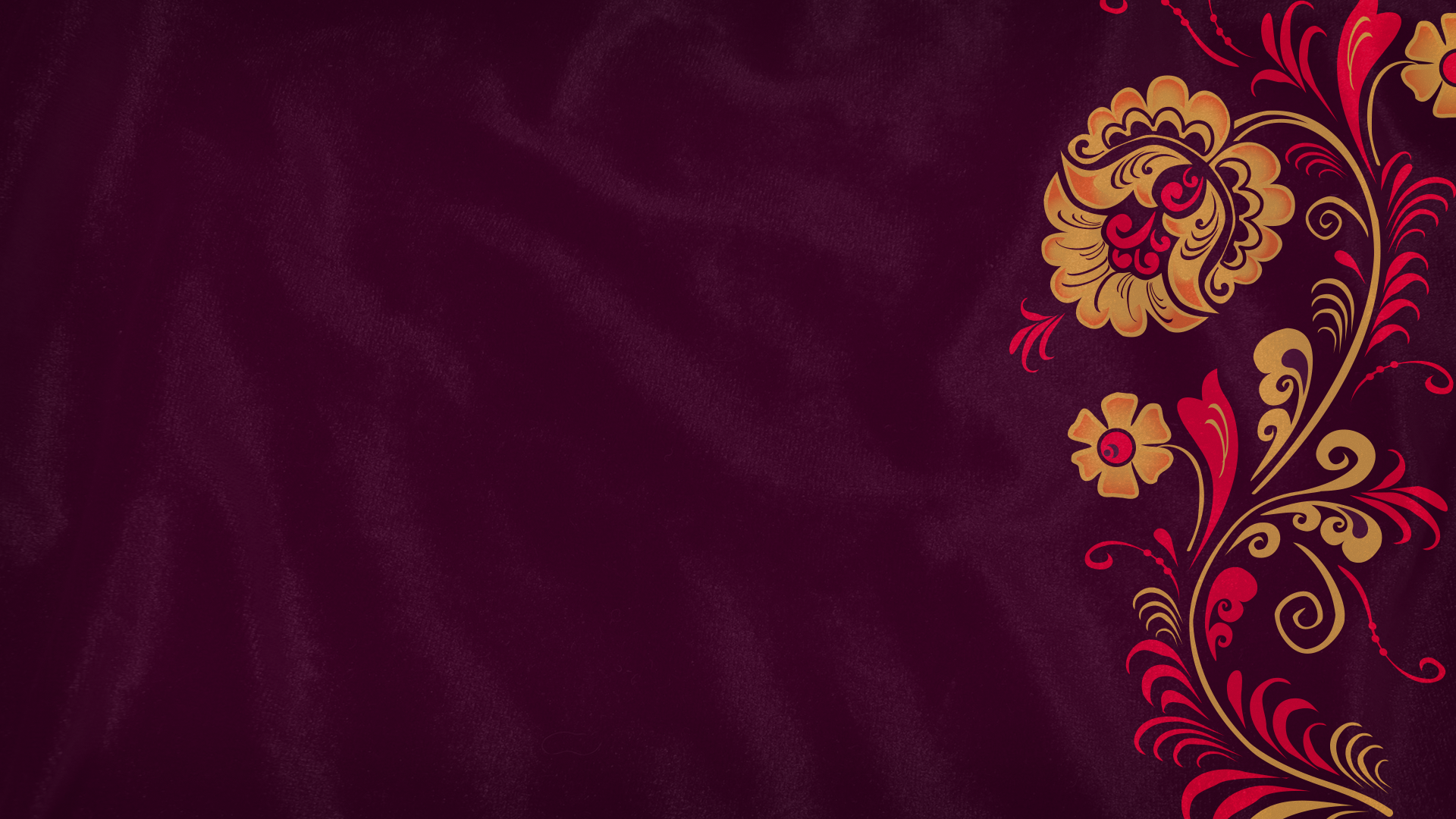 Культура народов России 
в XVII веке
Для русской культуры было характерным переплетение религиозного и светского мировоззрений.
1
Наиболее активно в XVII веке развивалась литература.
2
Русская православная церковь следила 
за тем, чтобы культурные новшества 
не подрывали основ культурной традиции русского народа.
3
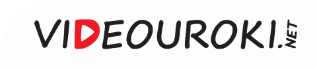